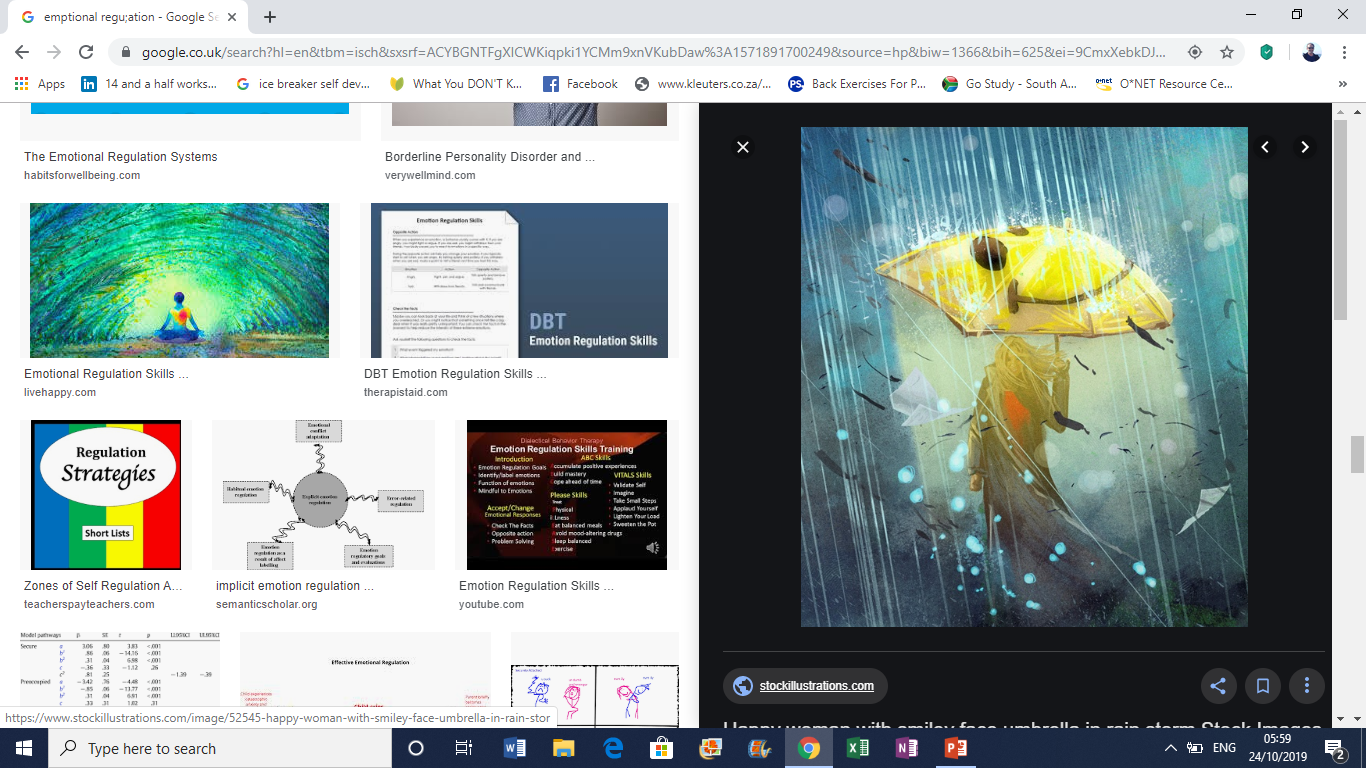 Adaptive self-regulation: the building blocks of a quality life
Self-regulation 
and Autism
Sarah Barratt
Educational Psychologist: PASDA
sarahs_karma@yahoo.co.uk
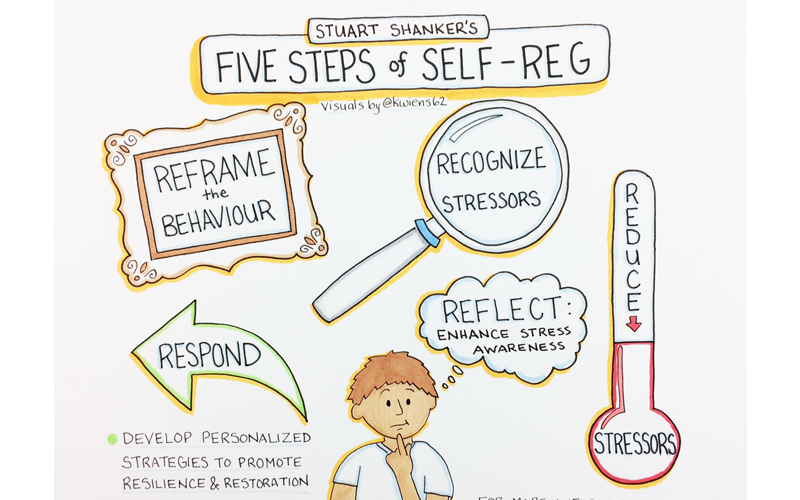 2.
1
3.
5.
4.
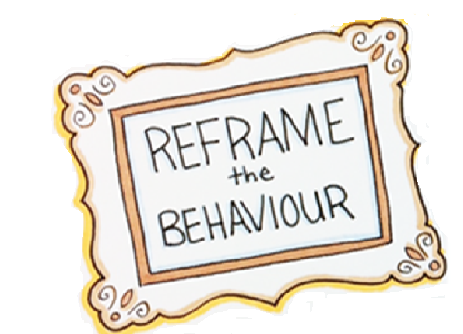 “What is involved in reframing behaviour?”
It’s the idea of reassessing behaviour. 
The idea is that we see the individual differently. 
We want to insert a pause and consider why we’re seeing this behaviour and why now. Typically we shift from seeing an individual’s behaviour as misbehaviour to seeing it as stress behaviour.
Reframe the Behaviour
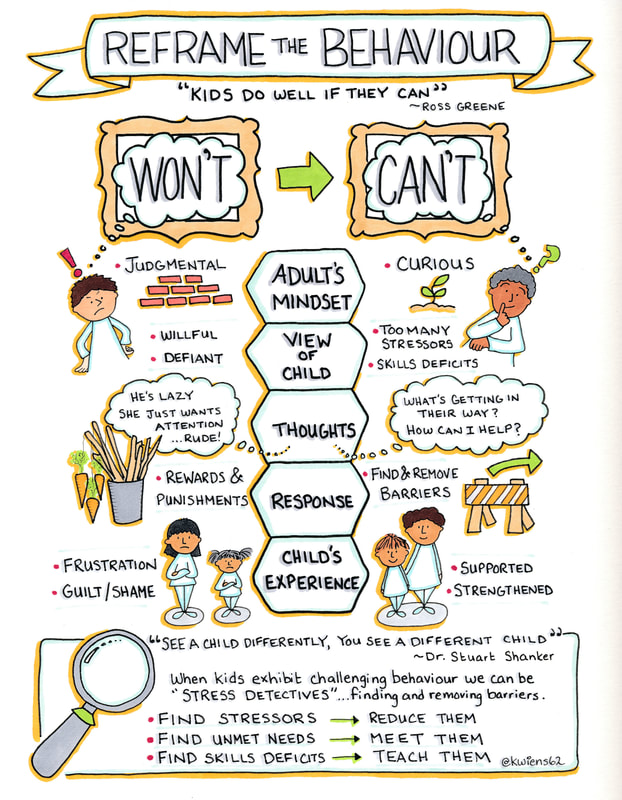 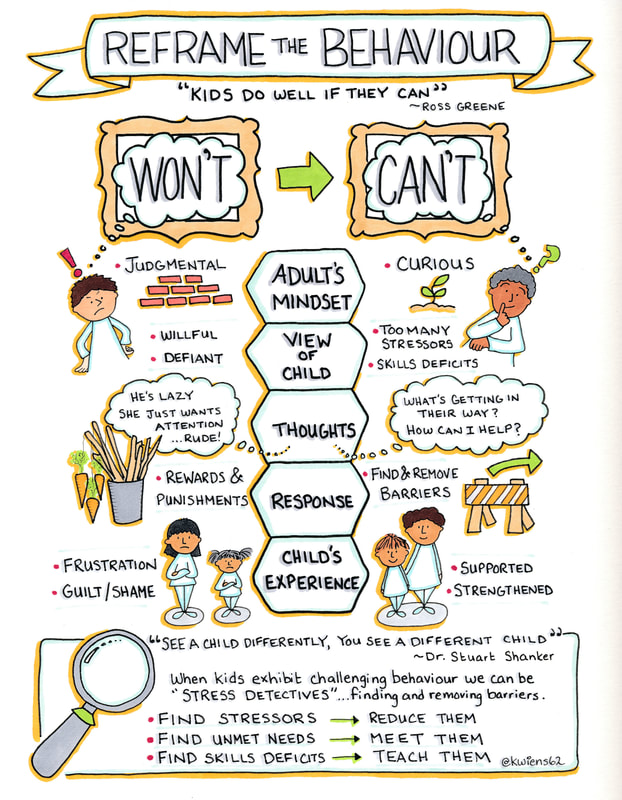 YET!
Carer’s Mindset
We all do well if we can!
View of the Autistic adult
Autistic adult’s experience
“See an individual differently; you see a 
different individual.”
Dr Stuart Shanker
When a person exhibits challenging behaviour we need to become “STRESS DETECTIVES”  .  .  .  Finding and removing the barriers.
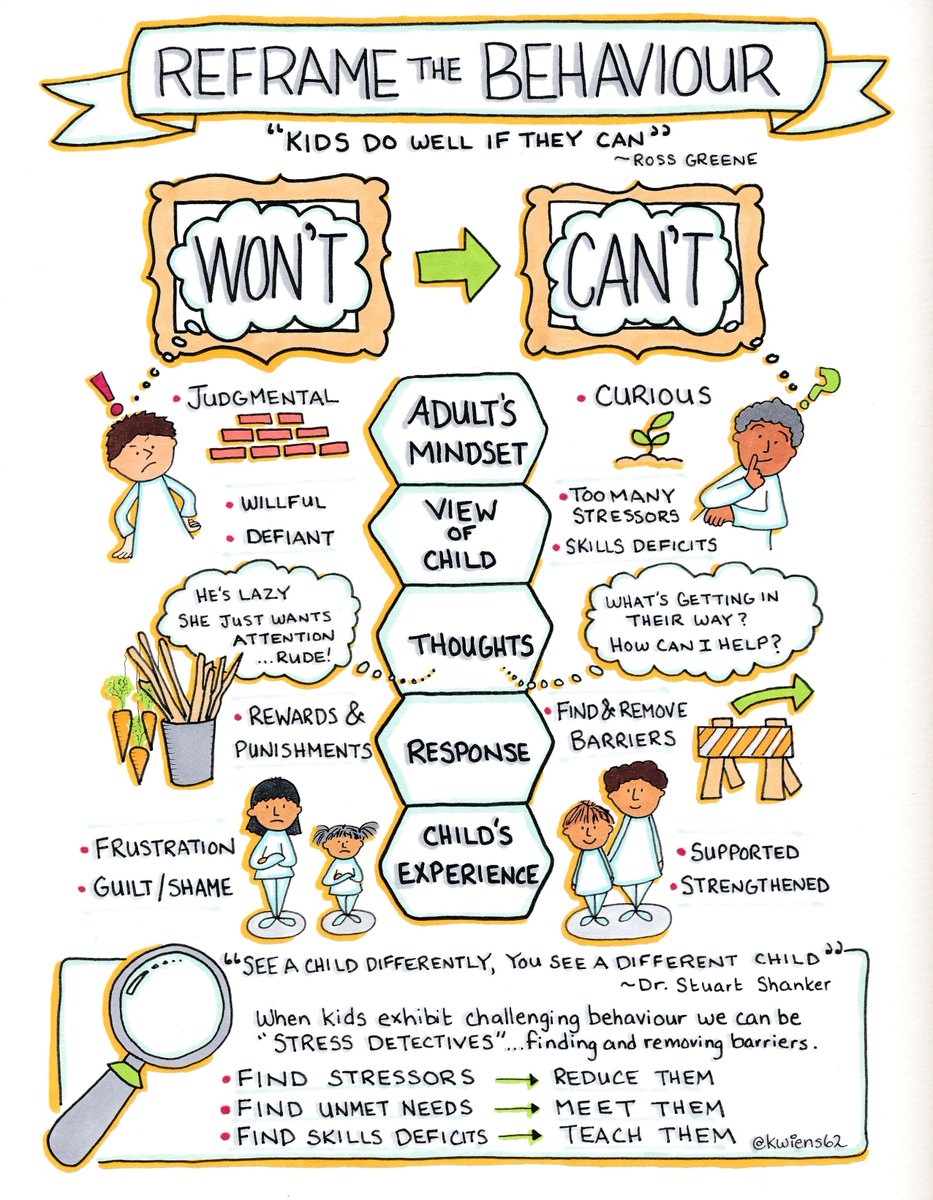 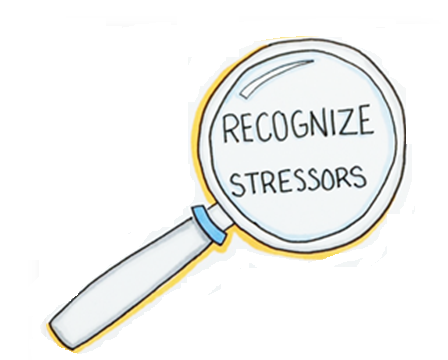 “How do we identify stressors?” 

We become stress detectives

We look with all of our senses, including our internal senses, to figure out what the stressors are; not just the obvious ones, but also the very subtle, hidden stressors
The Stress Equation
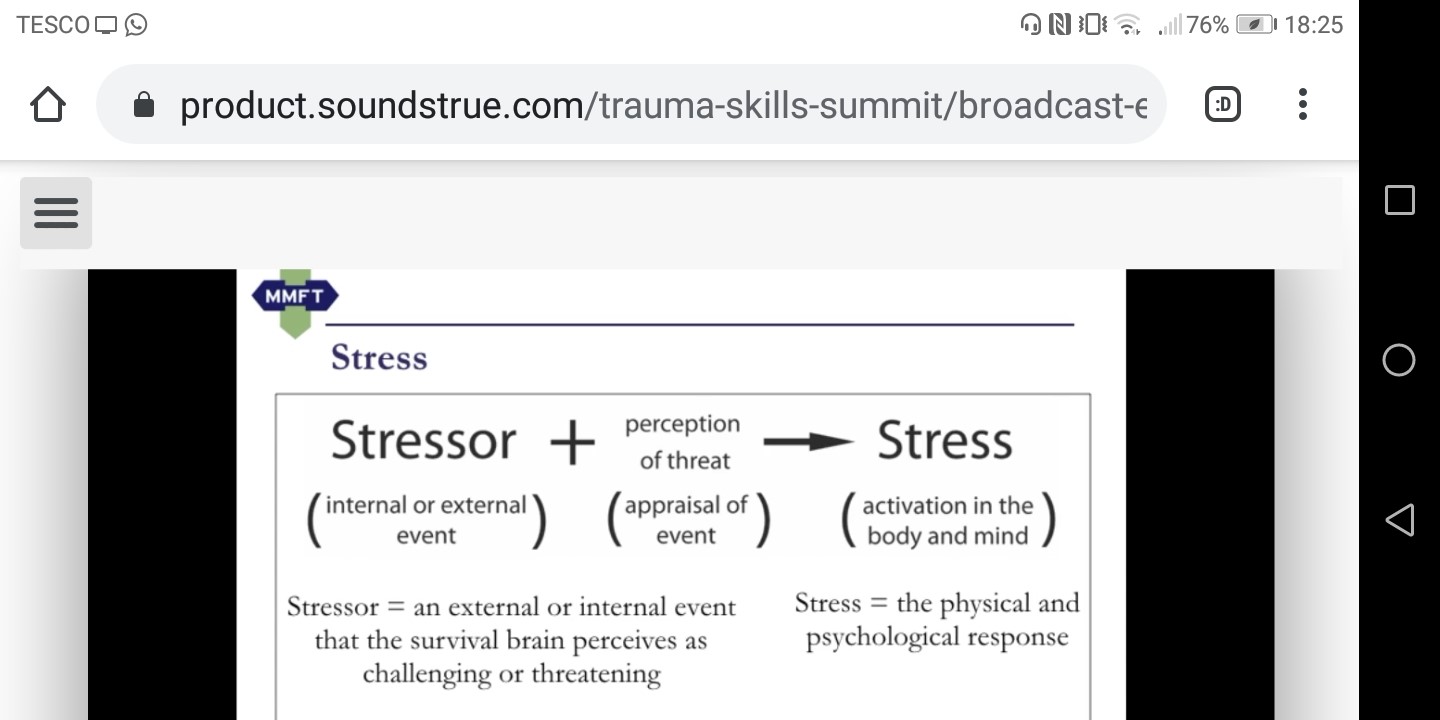 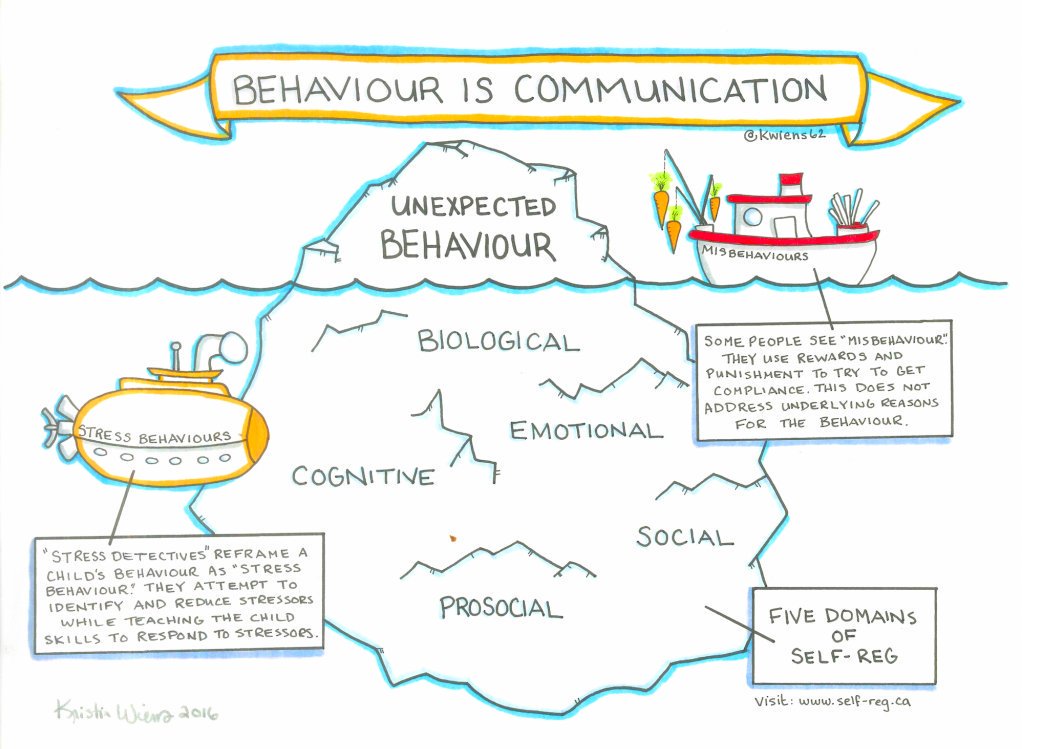 The Iceberg Analogy
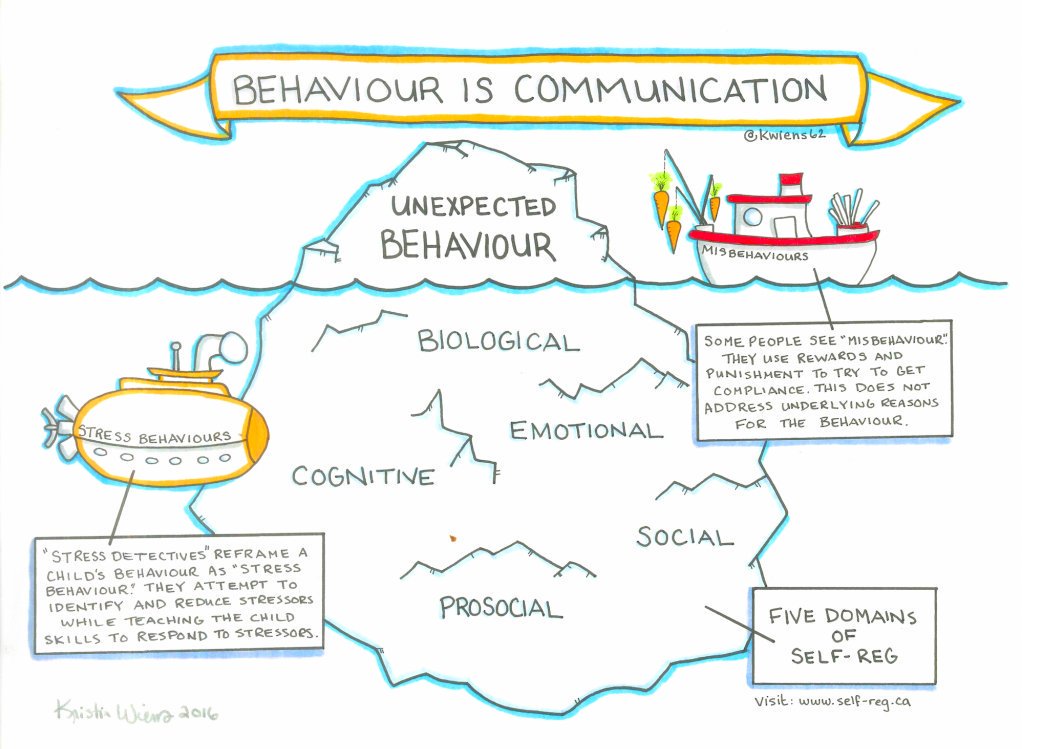 The Domains of Self-Regulation
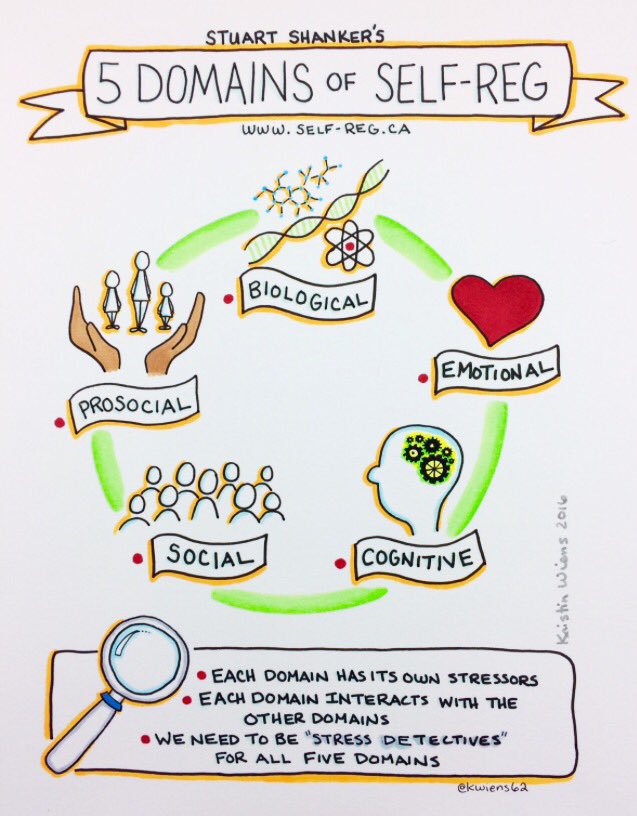 Self-regulation refers to the manner in which an individual recovers from the expenditure of energy required to deal with stressors

Stressors come from each of these domains
https://self-reg.ca/wp-content/uploads/2020/06/1_4_Domain_Stress_Examples_V2.pdf
The Domains of Self-Regulation
Continued
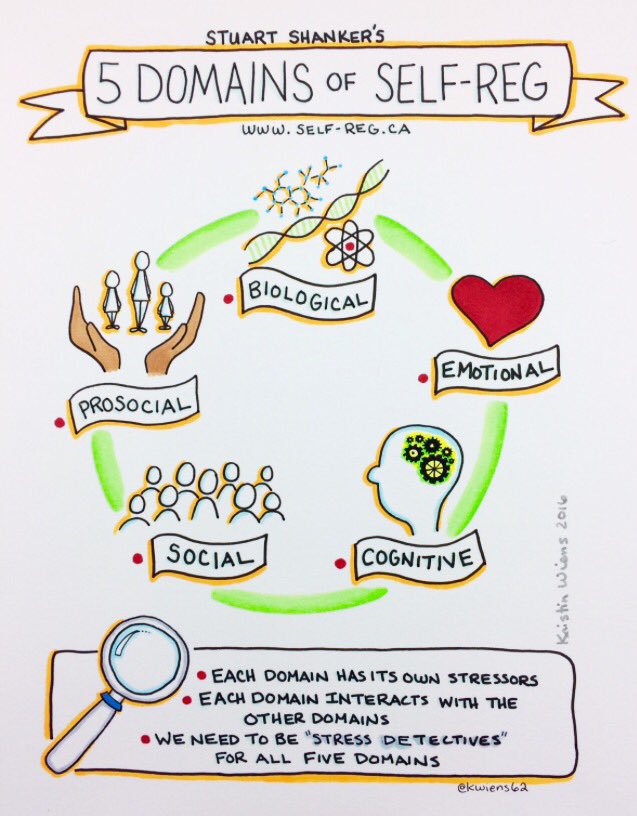 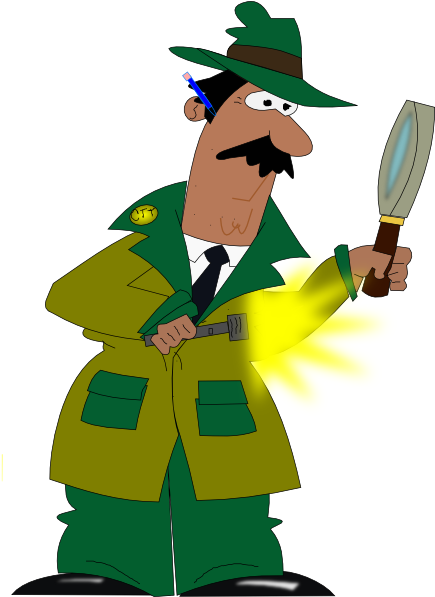 https://self-reg.ca/wp-content/uploads/2020/06/5_Step_Profile.pdf
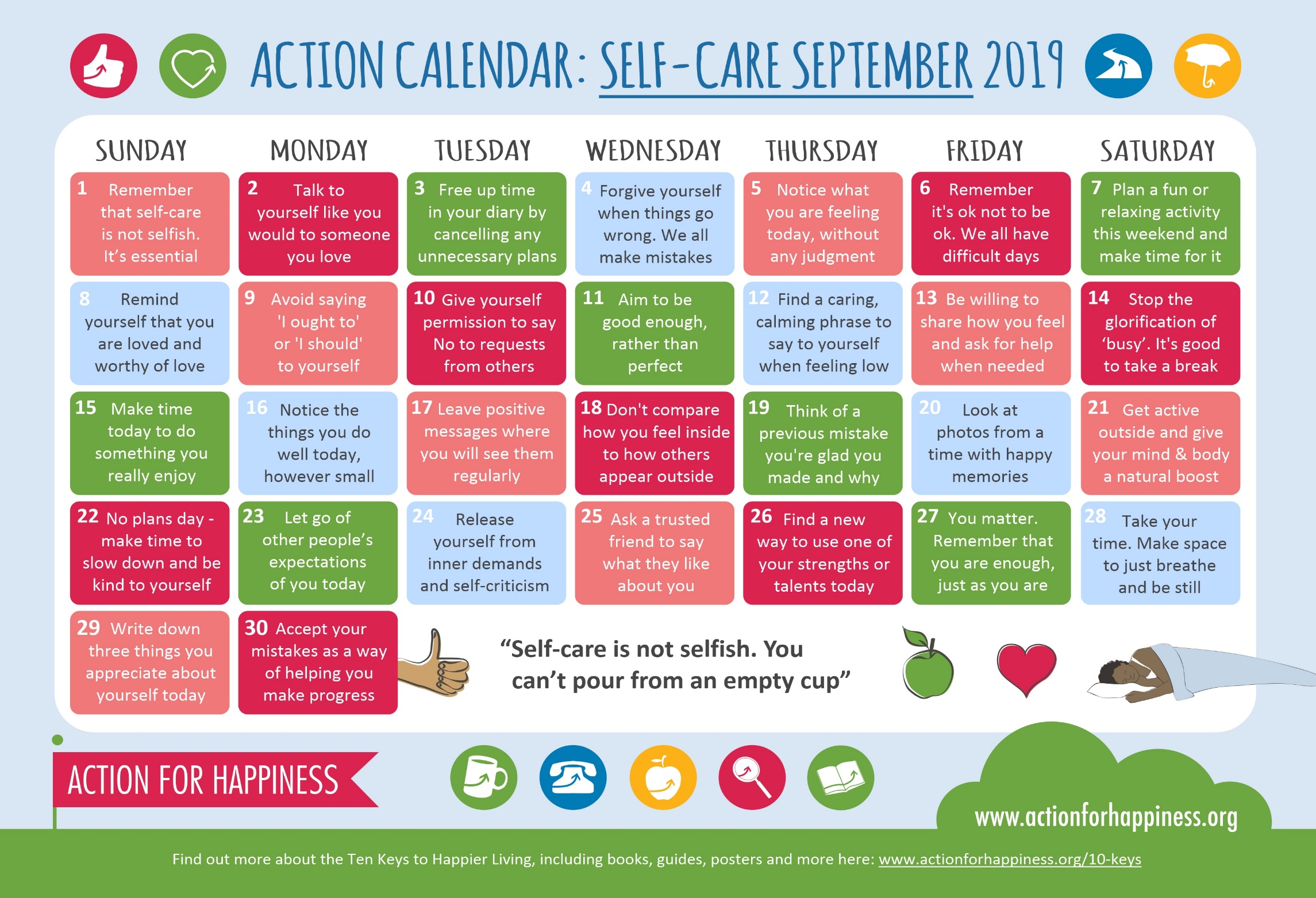 2020
https://www.actionforhappiness.org/media/803824/september_2019.jpg
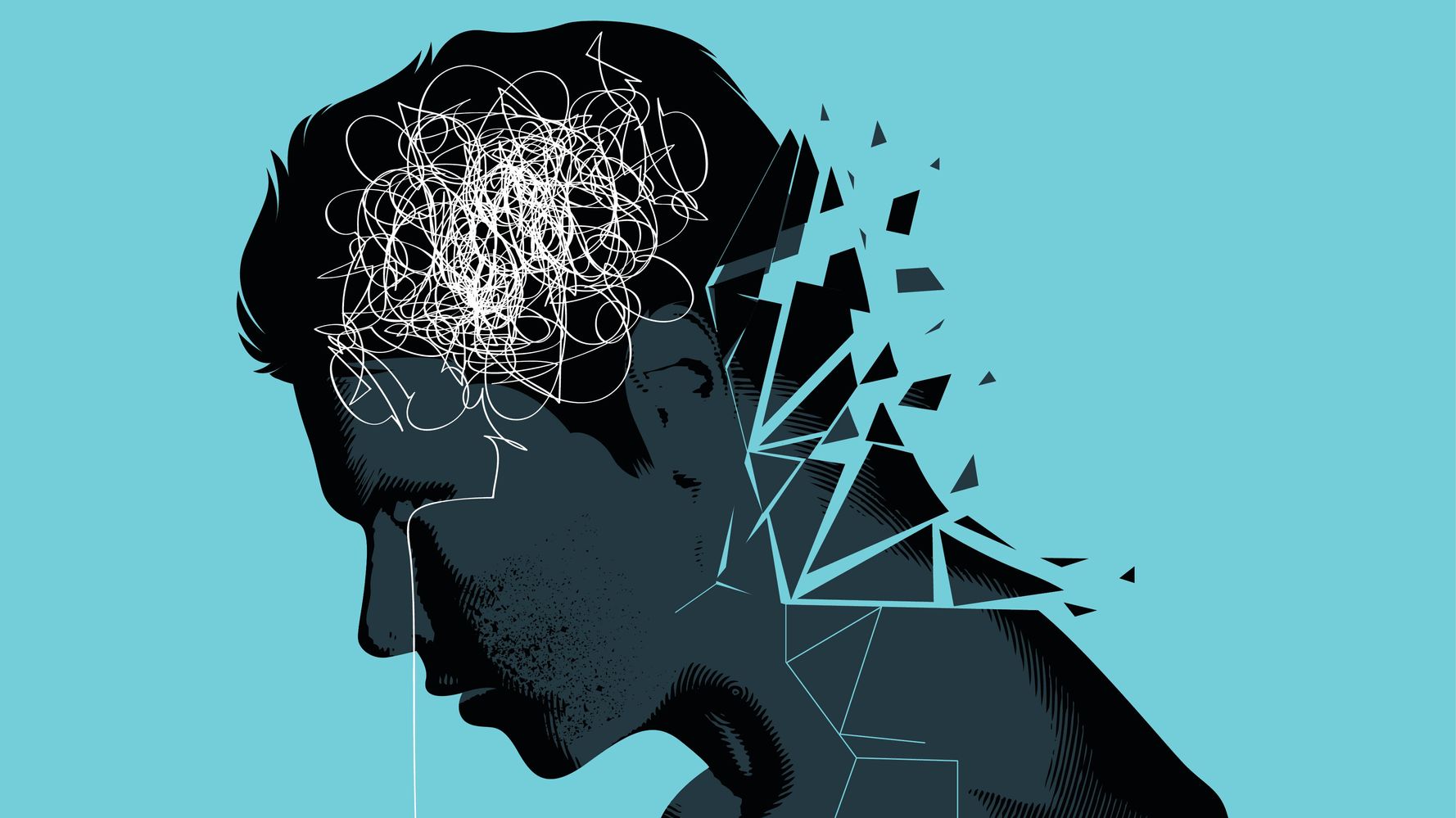 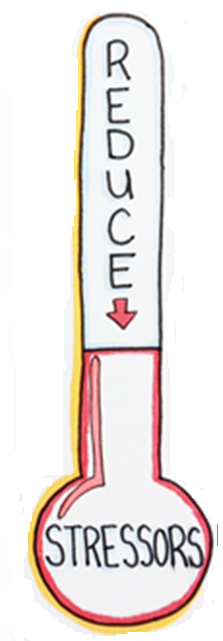 “How do we reduce the stressors?”
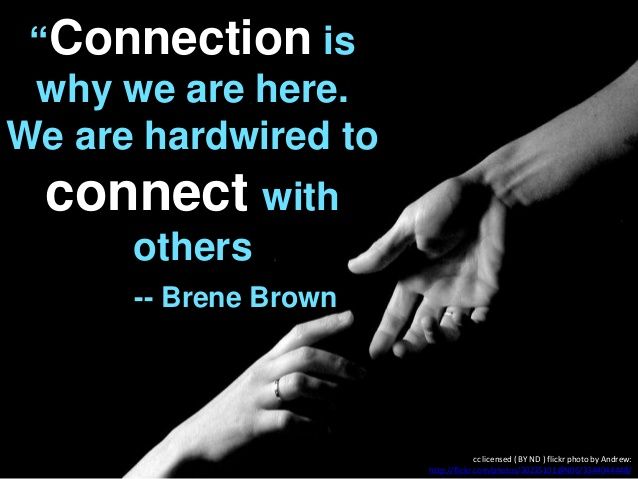 Build relationships that are:
Positive
Warm
Safe

As a parent-carer be:
Available
Patient
Constructive
Self-regulation develops in connection with others.
Self-Regulation & Co-Regulation
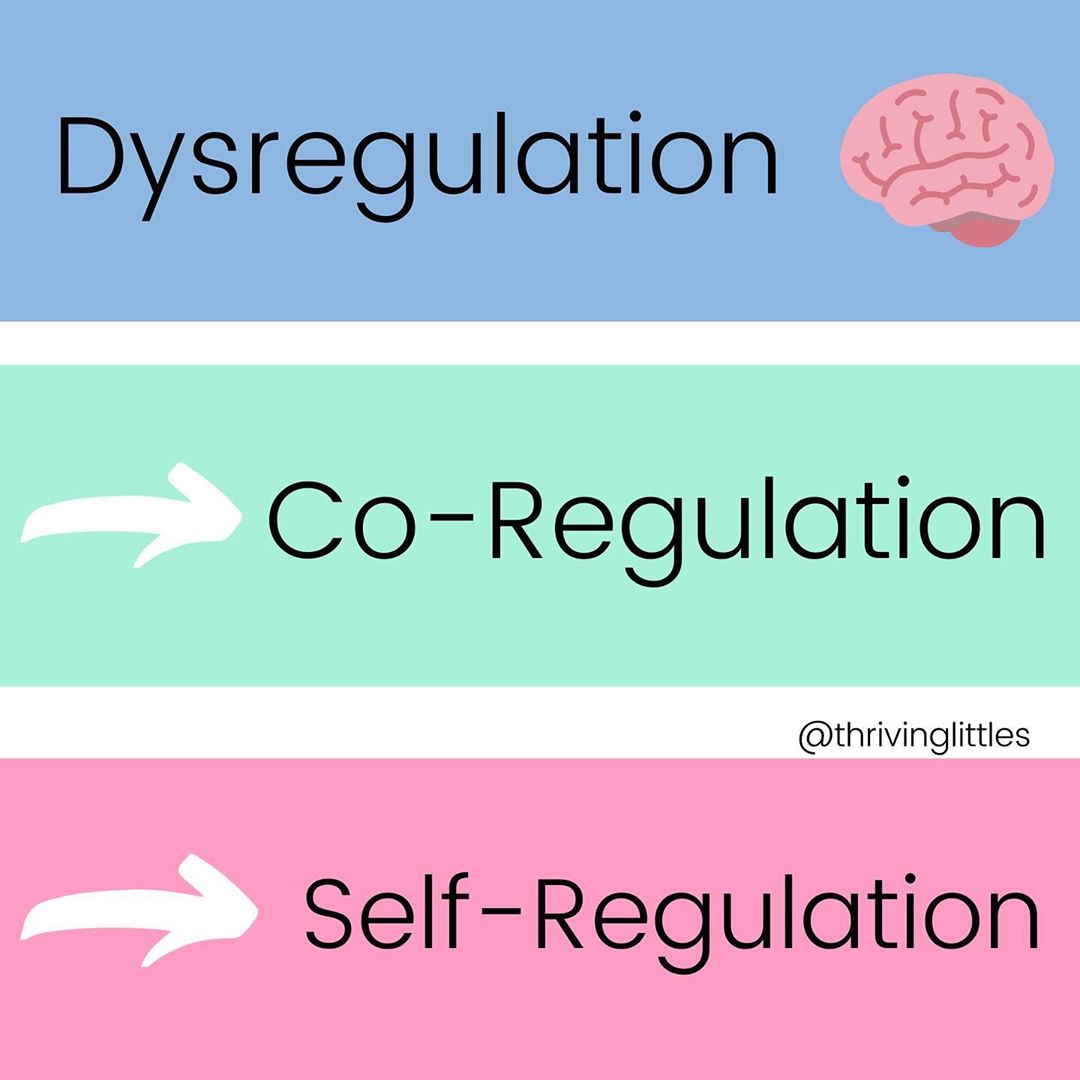 Successful self-regulation is:

Dependent on co-regulation

Provided by parents and/or other caregiving 
    adults 

Warm and responsive interactions 

Supportive; provides coaching and 
    modelling

A means of facilitating an individual’s ability to understand, express and modulate their thoughts, feelings and behaviour
is the first step on the pathway towards
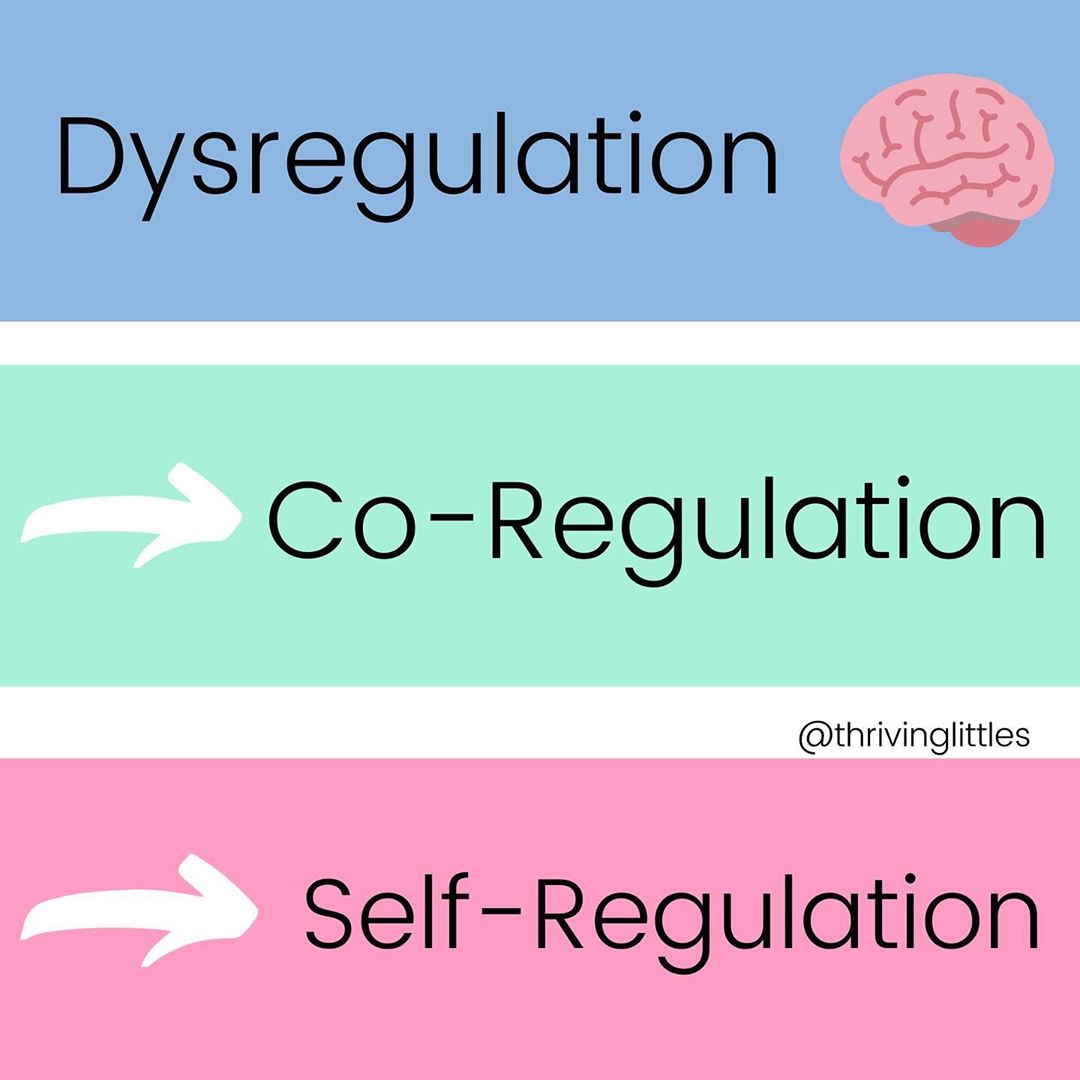 https://www.youtube.com/watch?v=l6kvf_BzKwY
Calming together
‘How we experience the world, 
relate to others, 
and find meaning in life, 
are dependent on how we have come to regulate our emotions.’
Dan Siegel, 1999
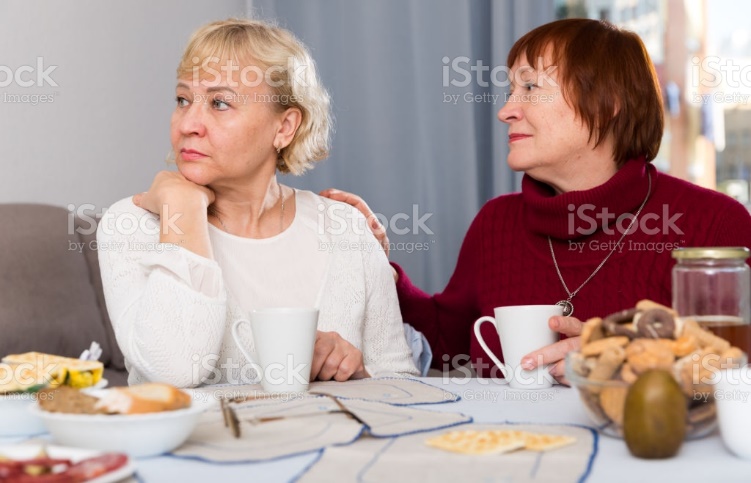 Parent-Carer Soul Work
The capacity for co-regulation; this depends largely on a caregiver’s own self-regulation skills
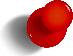 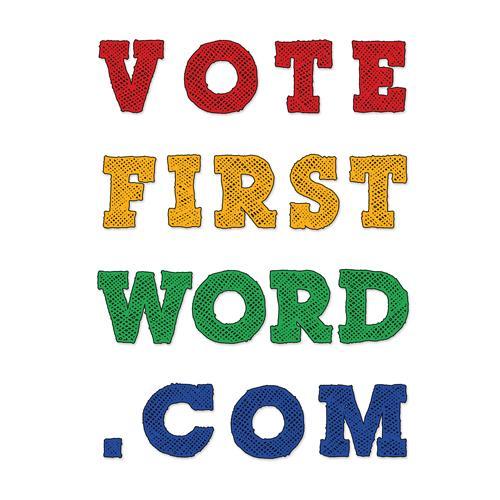 Recognize and understand your OWN emotions; and then you will be better able to monitor and control them
Comfort in expressing your own emotions, allows you to share the best of yourself with others; 
Not being able to control your emotions, can reveal your worst.
—Bryant H. McGill
How do we help develop self-awareness in others and ourselves?
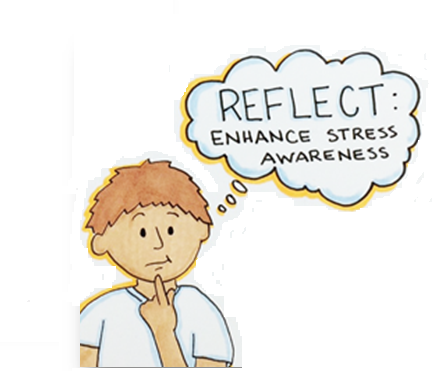 The first step is to turn the stress response off

To do this we need to become aware of what it feels like when our own stress response and that of our Autistic adult child, is starting to gear up 

We need to support our child to experience what it feels like to turn off their stress response; what calm feels like
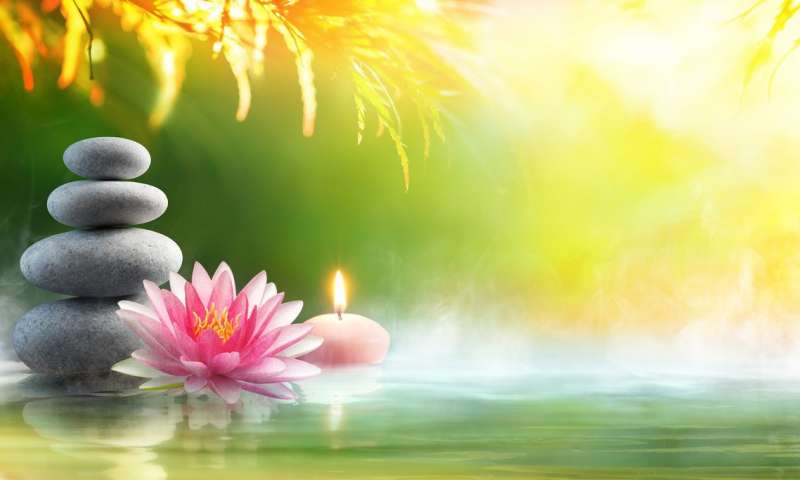 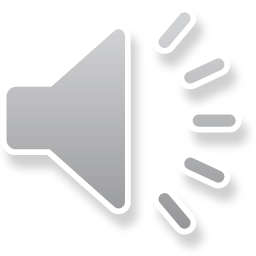 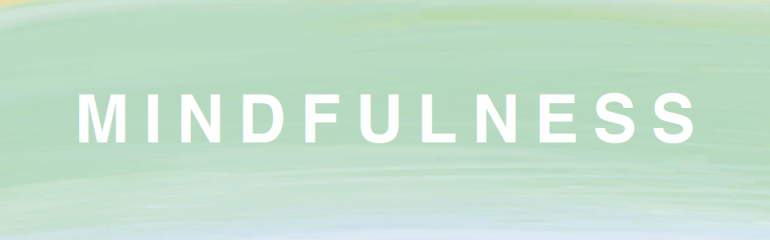 Connecting the dots.  .  .
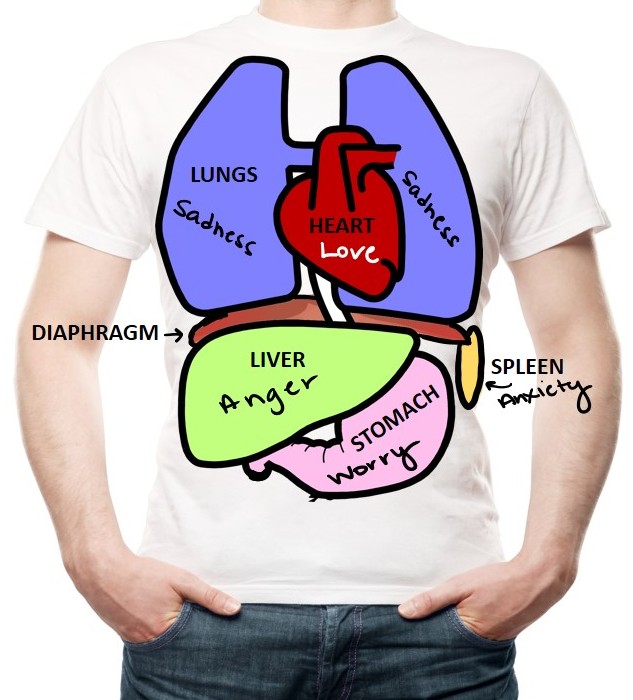 Interoception: The felt experience or sense of internal physiological states and what is going on inside your body
Identify where in your body you experienced sensation/s during the body scan activity.
Difficulty with the interoceptive sense can mean trouble “feeling” one’s emotions.
‘Listen to your body’
Interoceptive awareness: the ability to perceive physical sensations within the body
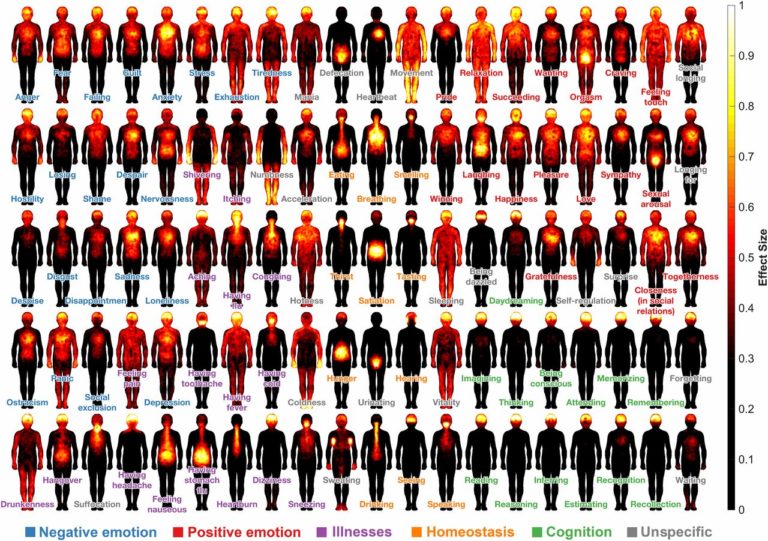 Awareness of our body sensations enables the cultivation of the mind-body connection

Attunement to our physical selves is like saying, ‘Hello’ to our bodies and to makes it possible to answer: ‘How do I feel?’

Being self-aware is arguably central to what it means to be human.
The Bodily Sensations Map: identifies where in our physical bodies we experience core feelings and emotions
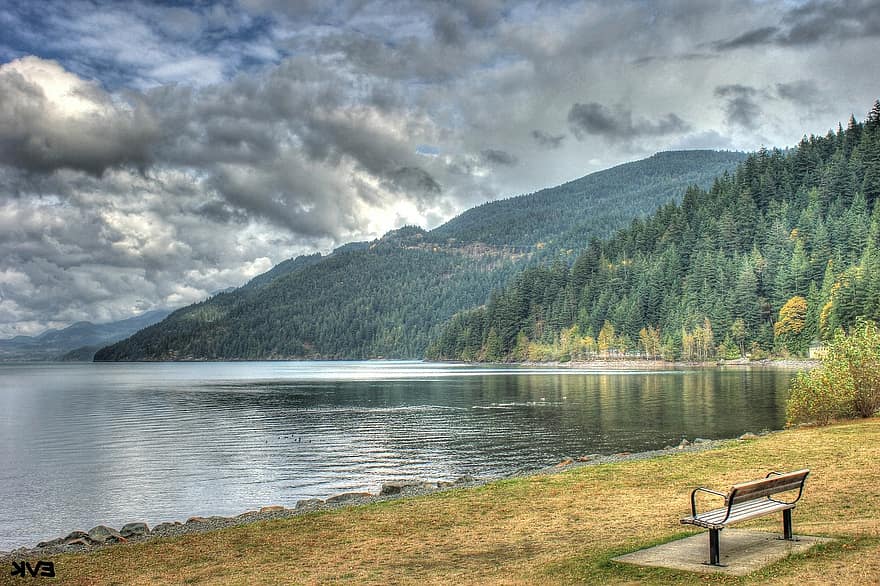 “If you think of your body as a musical instrument, the body scan is a way of tuning it. If you think of it as a universe, the body scan is a way to come to know it. If you think of your body as a house, the body scan is a way to throw open all the windows and doors and let the fresh air of awareness sweep it clean.”
Jon Kabat-Zinn
https://insighttimer.com/petekirchmer/guided-meditations/body-scan-mpeak
Keeping the dots connected.  .  .
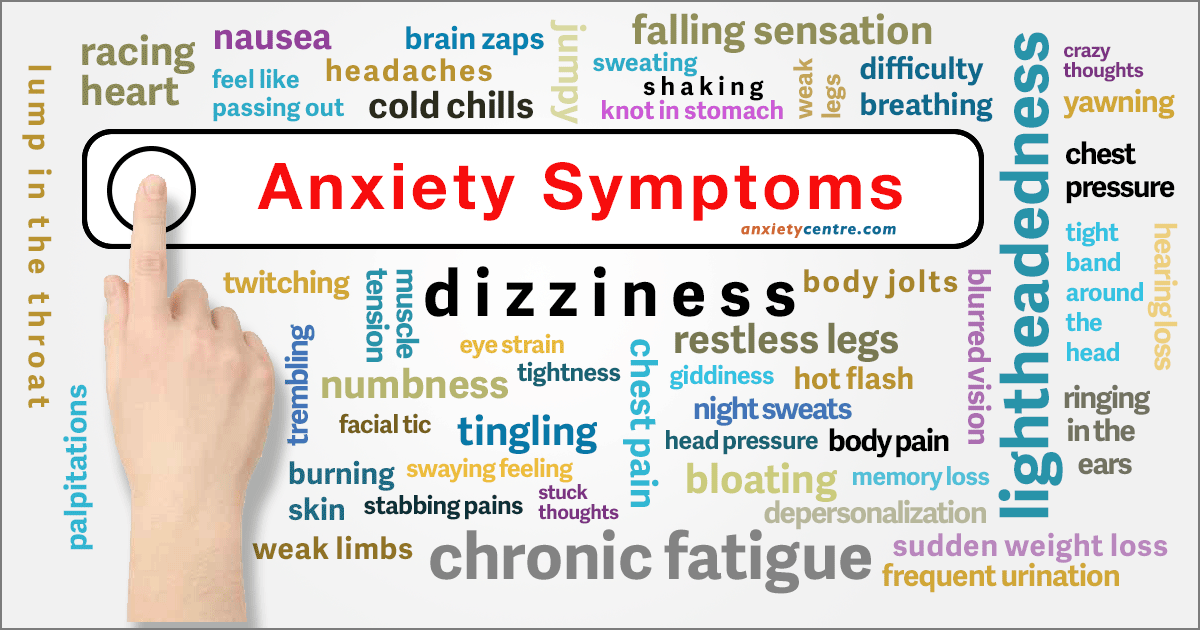 Connecting bodily sensations to the appropriate emotions
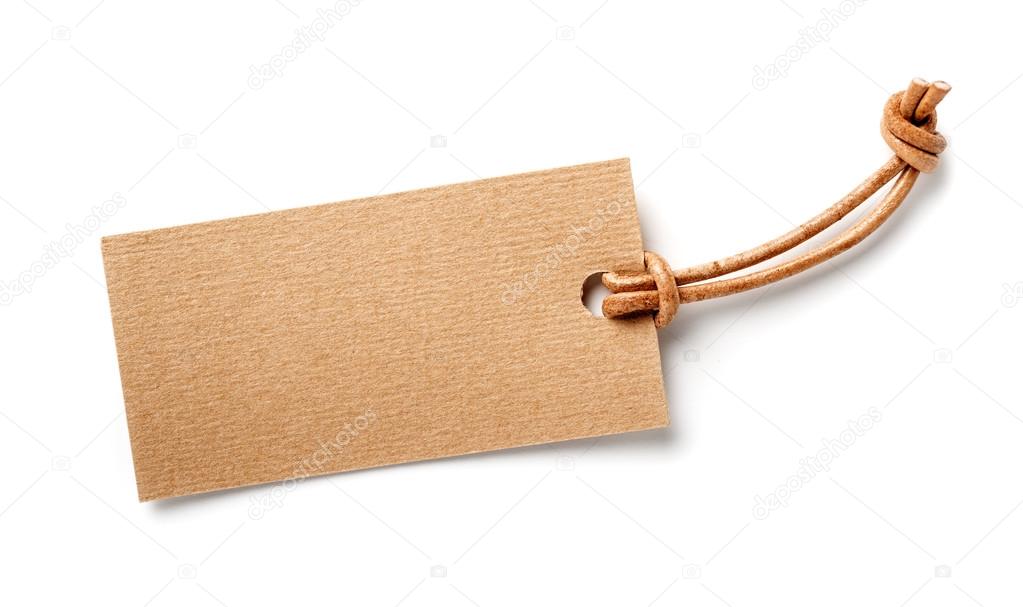 Labelling Emotions
This requires the need to learn to label feelings and develop the verbal skills for generating rational responses
An explanation; not an excuse!
Feelings can be confusing

Feelings can hide other feelings: ‘Hard’ emotions tend to cover up our ‘soft’ emotions 

For Autistic adults aggression and anger can often be the response to feeling fear, anxiety and/or overwhelmed
The development of personalized strategies to promote resilience and restoration
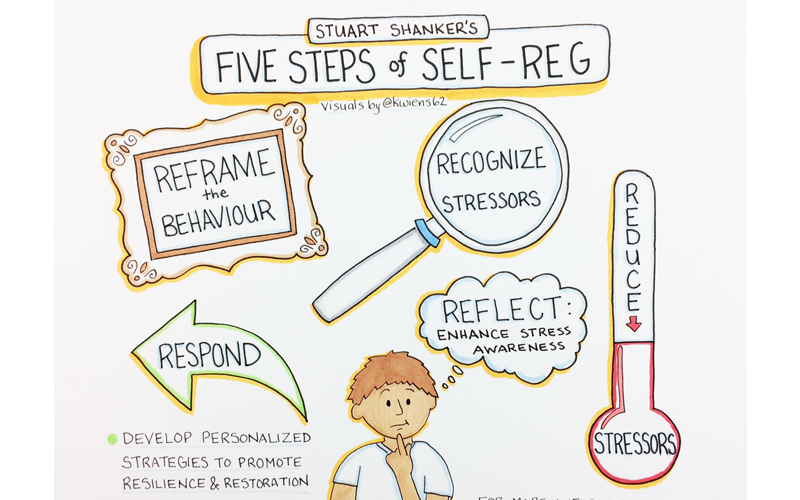 Parent-carers respond by:

Trial-and-error

Empowering their children whenever possible, to become their own agents of self-regulation

Discussing and collaboratively exploring problem-solving strategies
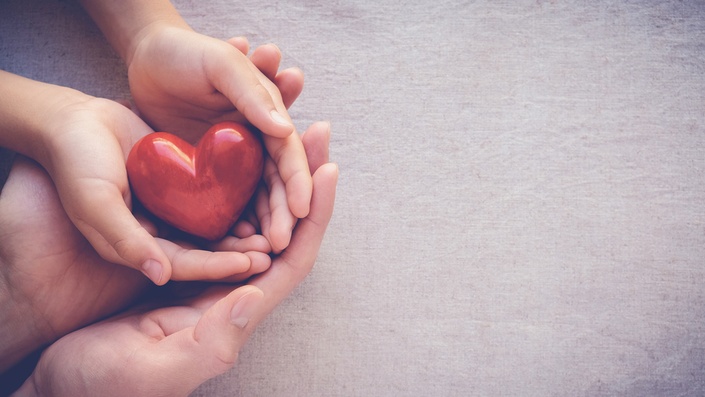 Responding
The challenge is how to do so in constructive ways?
Focus on the emotions driving the behaviour rather than the behaviour itself

The goal is to de-escalate, not to punish or teach a lesson i.e. reduce the stressor

It requires tuning in, and making insightful comments about your Autistic adult child’s mental state
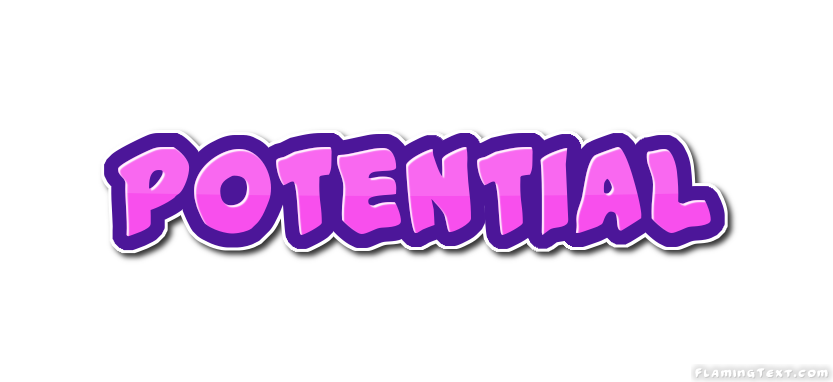 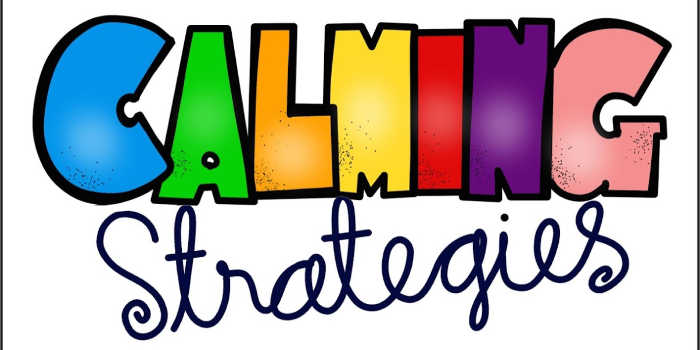 Surviving Intense Emotions
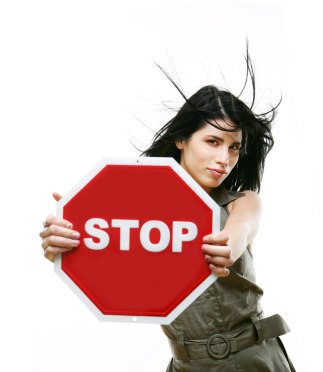 STOP, DROP, STAY
STOPPING
By stopping—recognizing and naming when you’ve been triggered—you’ve already begun to slow your process down.
https://blog.sivanaspirit.com/mf-gn-stay-abiding-intense-emotions/
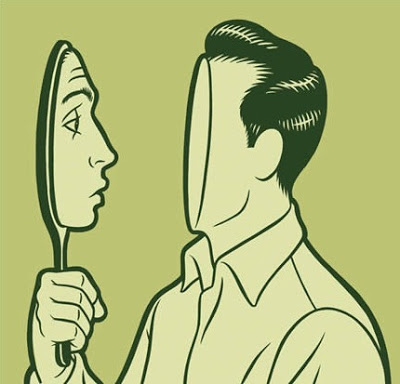 DROPPING
Dropping - shifting your attention inward to a deeper place inside yourself - letting go of the story line, getting out of the chatter in your heads and connecting with what’s going on in your body.
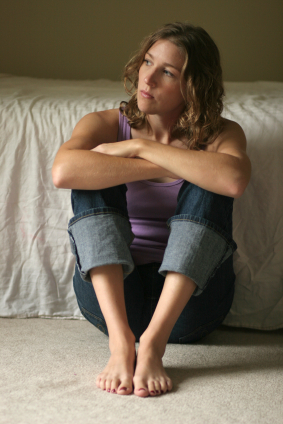 STAYING
By staying with your emotional experience, by abiding with it and giving it room to breathe, it’s able to move through you and come to a resolution. When you stay with your emotional experience and see it through, you grow your capacity to be present with yourself and with others.
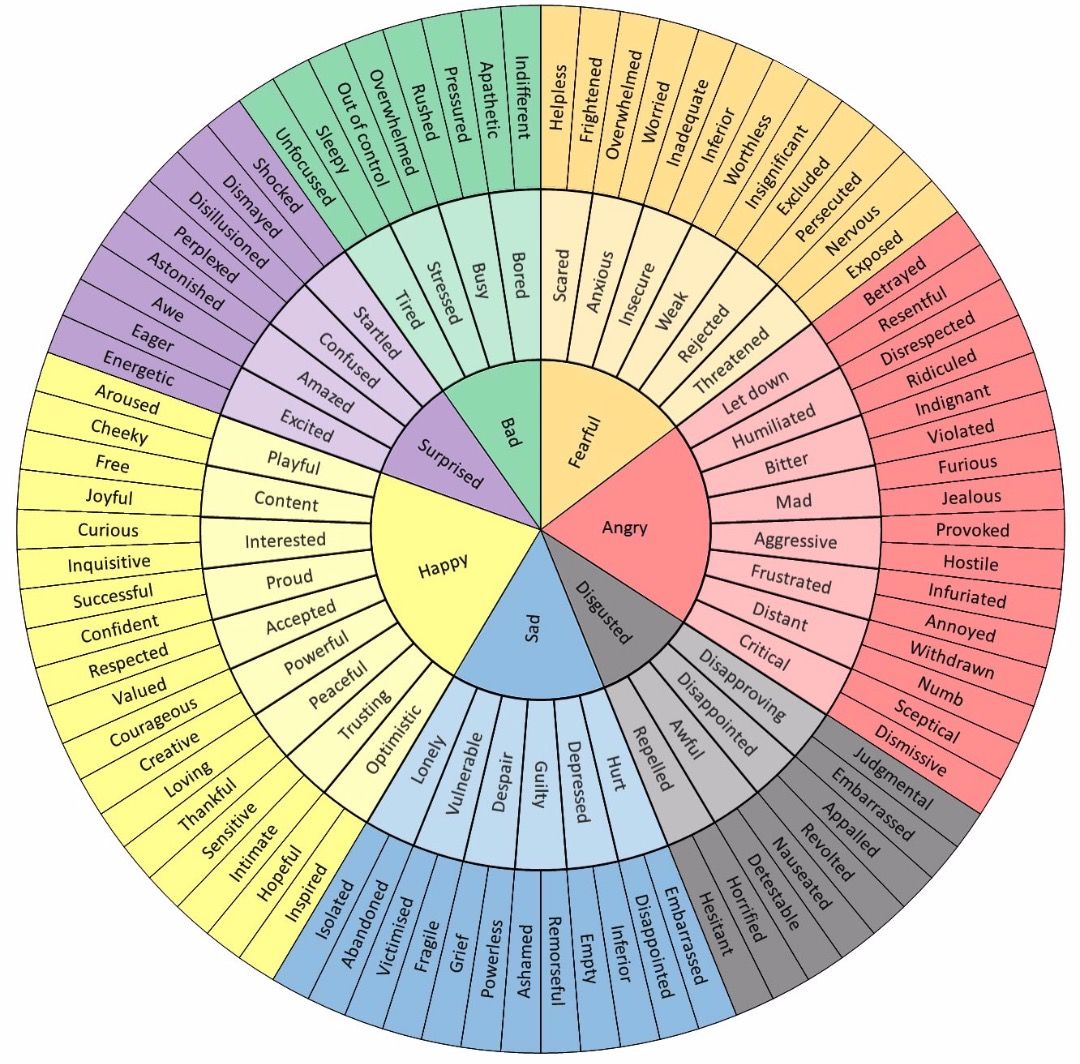 Wheel of Emotions
Support to identify feelings
Can you guess how many emotions a human can experience?

How can one navigate the turbulent waters of feelings, without getting lost?
http://feelingswheel.com/
The Zones of Regulation
An approach to support the development of self-regulation skills by:
https://www.zonesofregulation.com/learn-more-about-the-zones.html
Categorization of feelings and states of alertness   
Development of emotional vocabulary and a shared language for talking about feelings and arousal states
Teaches awareness and growing independence in controlling emotions and impulses, managing sensory needs, and improving the ability to problem solve 
Supports difficulties with emotional and sensory regulation, executive functioning and and social cognition
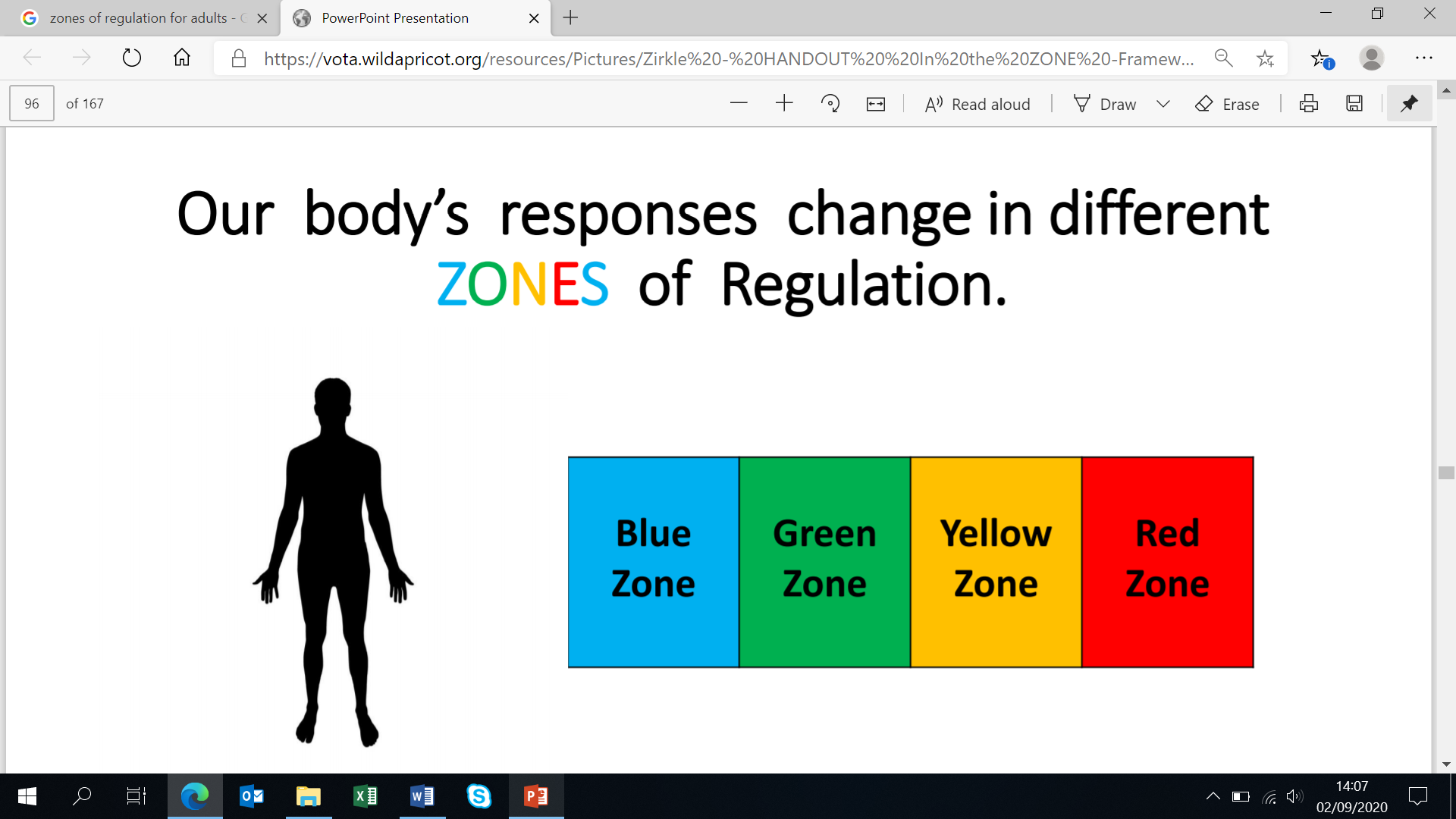 The ZONES of Regulation
The brain controls the Zone we are in
The body’s response change depending on the Zone we are in
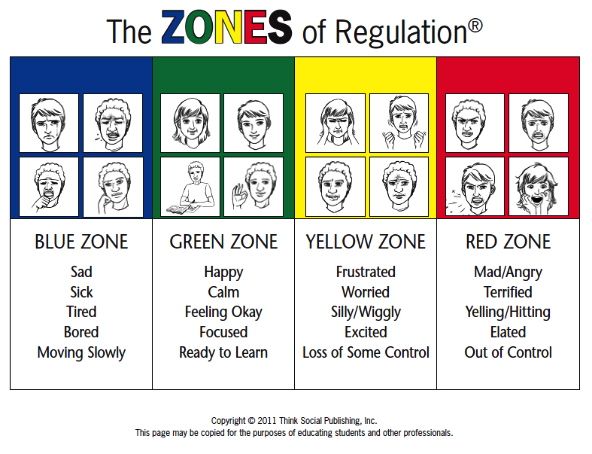 Leah Kuypers
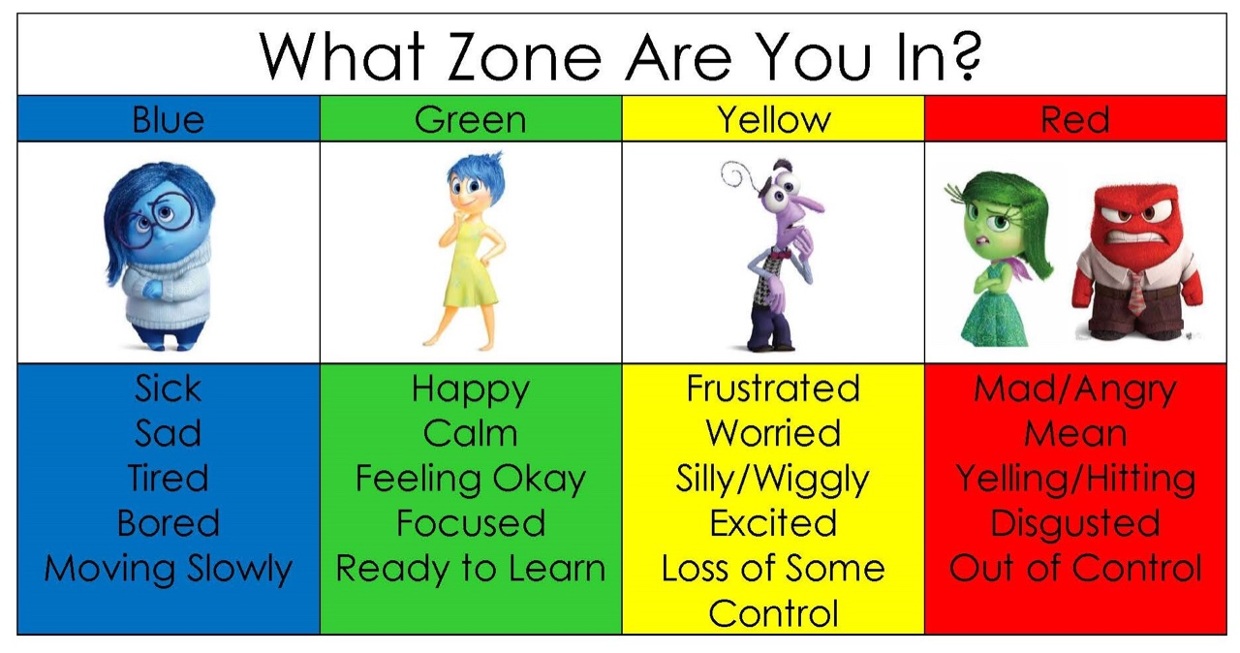 Practice using the Zones
Think about a recent experience that put you into the Red Zone

How would you describe the bodily sensations you experienced?

What emotion would you attach to these feelings?
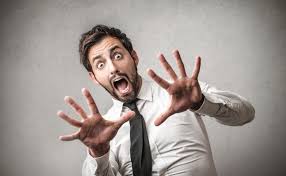 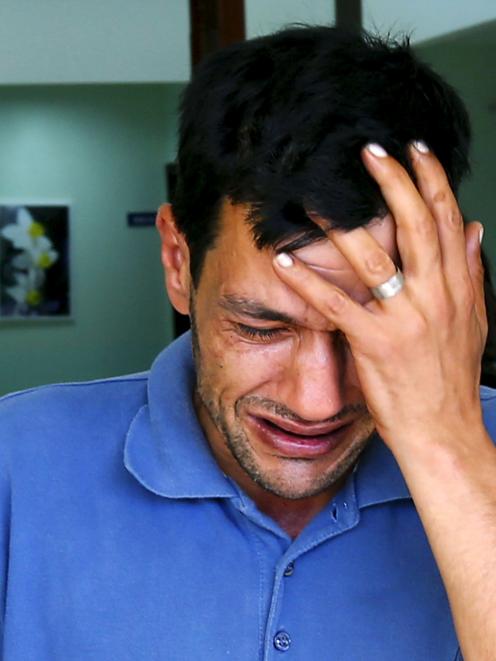 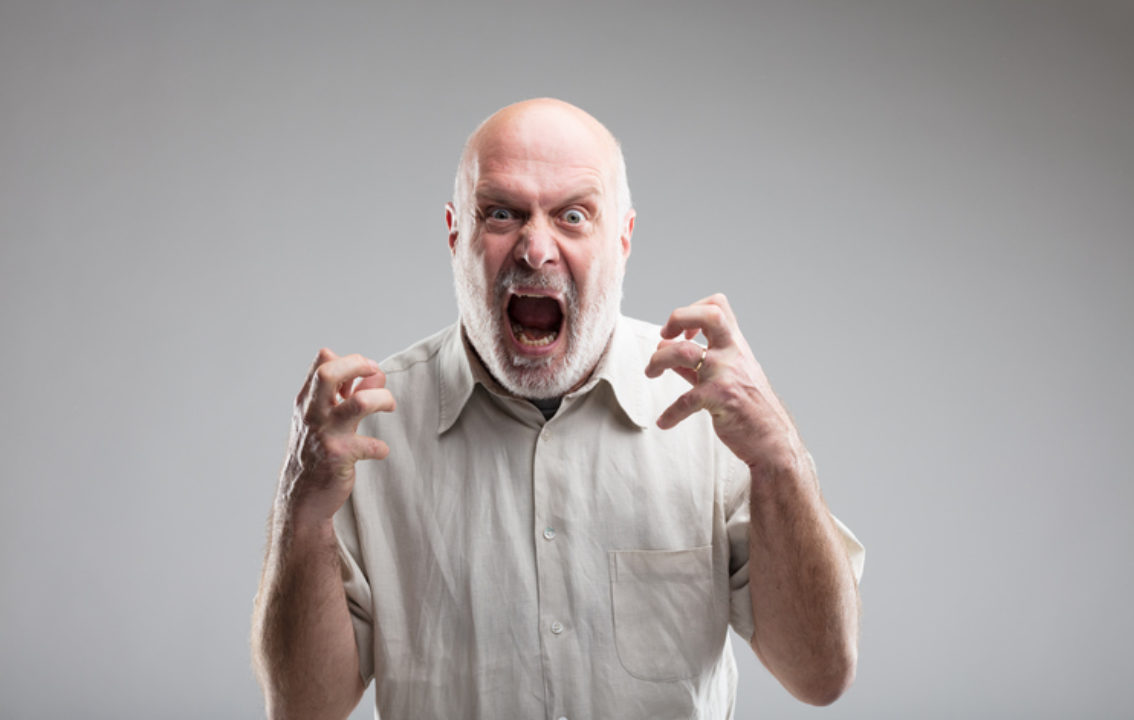 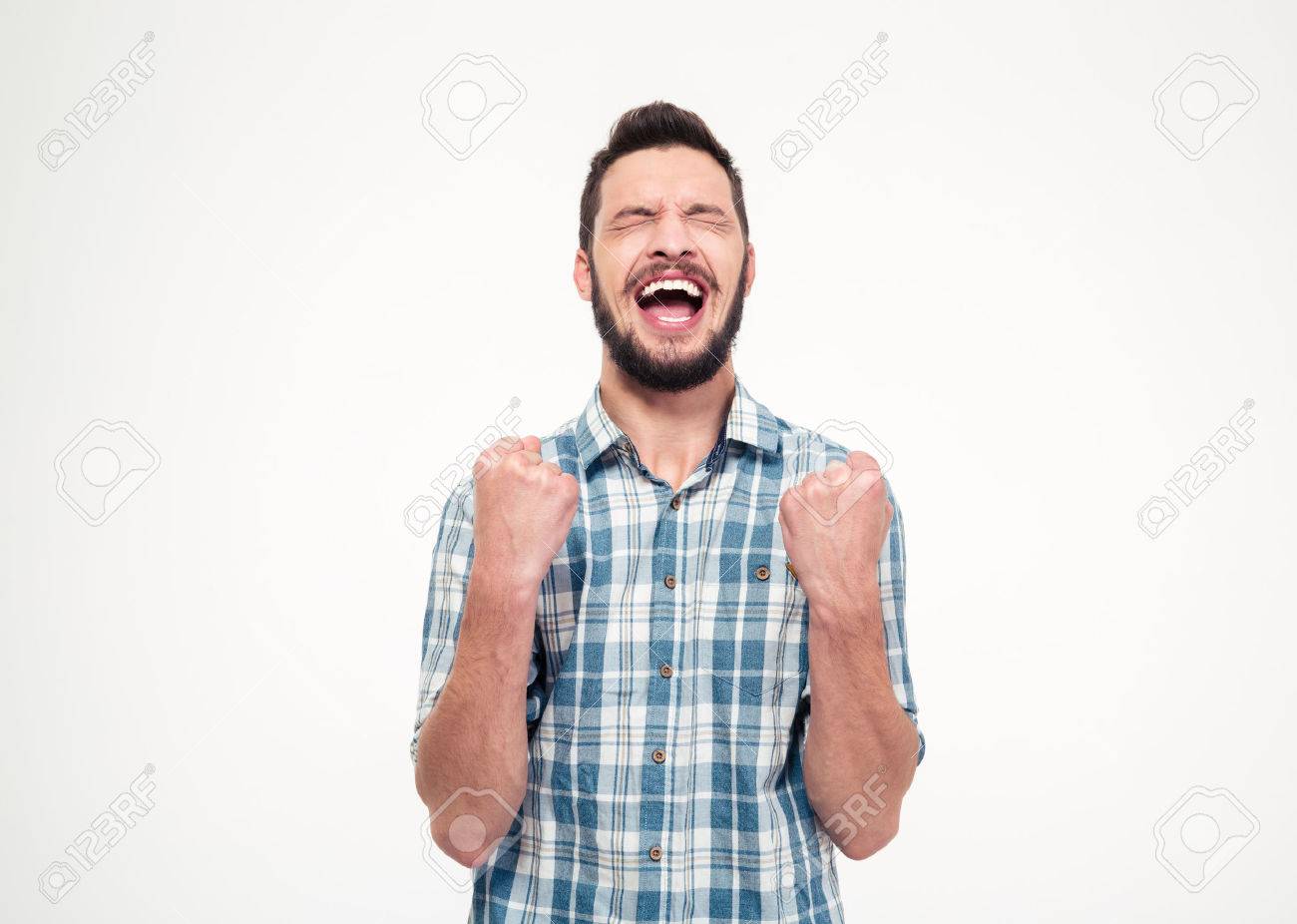 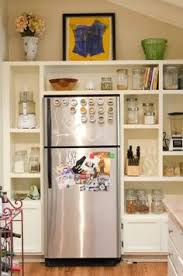 The Zones at Home
Introduce the poster

Display it somewhere that is easily accessible

Highlight that there are no ‘good’ and ‘bad’ 
    Zones, but being in the Green Zone means 
    you are ‘good to go’ and ‘ready to learn’

Sorting emotions activity

Daily ‘Check in’ and ‘Check out’
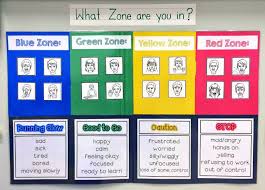 https://www.socialthinking.com/Articles?name=all-the-zones-are-ok#:~:text=It%20is%20vital%20to%20understand,low%20or%20high%3F%E2%80%9D).
Label each of the emotions below
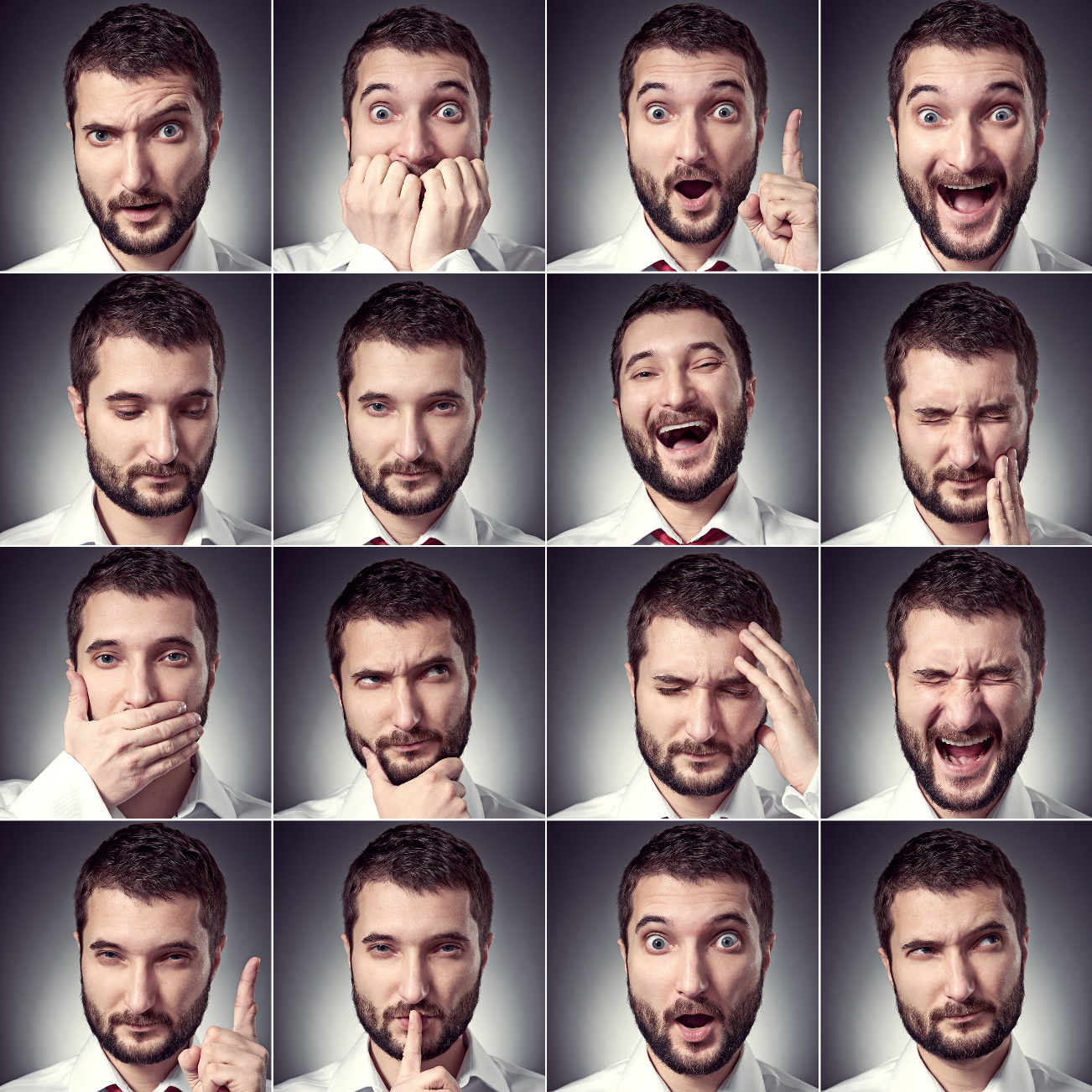 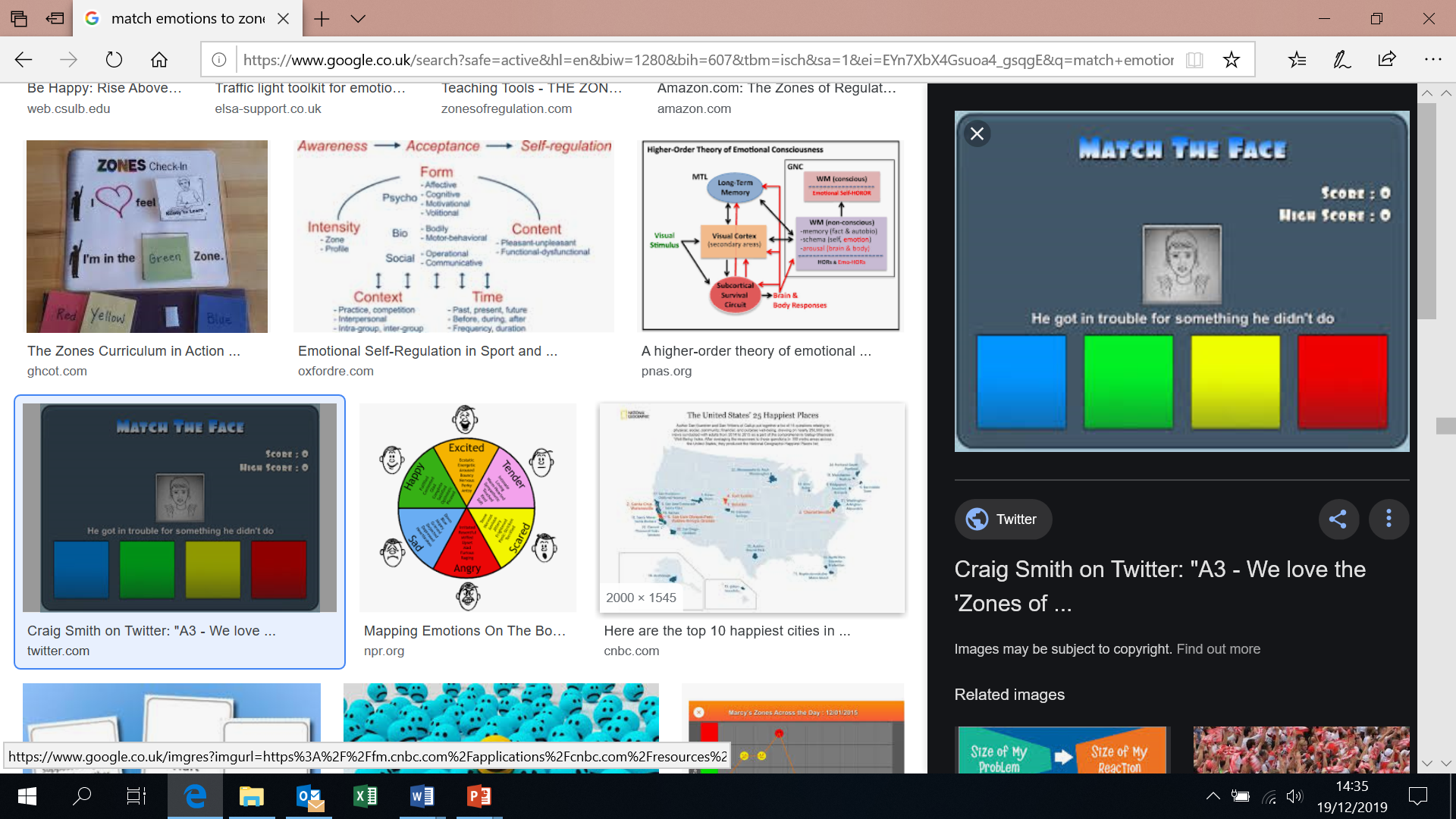 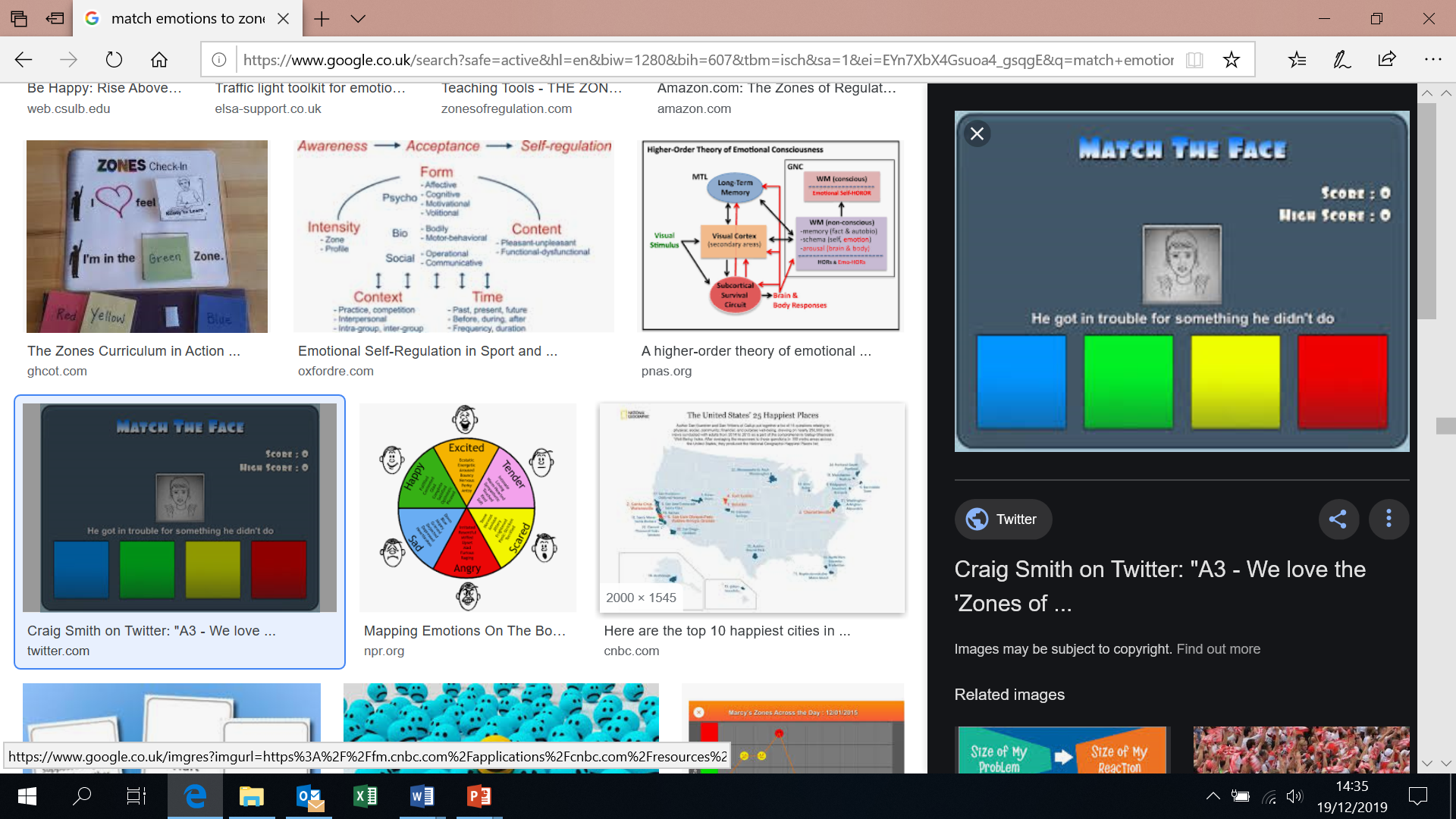 2. Match the emotions to the appropriate Zone opposite
Mirror Neurons
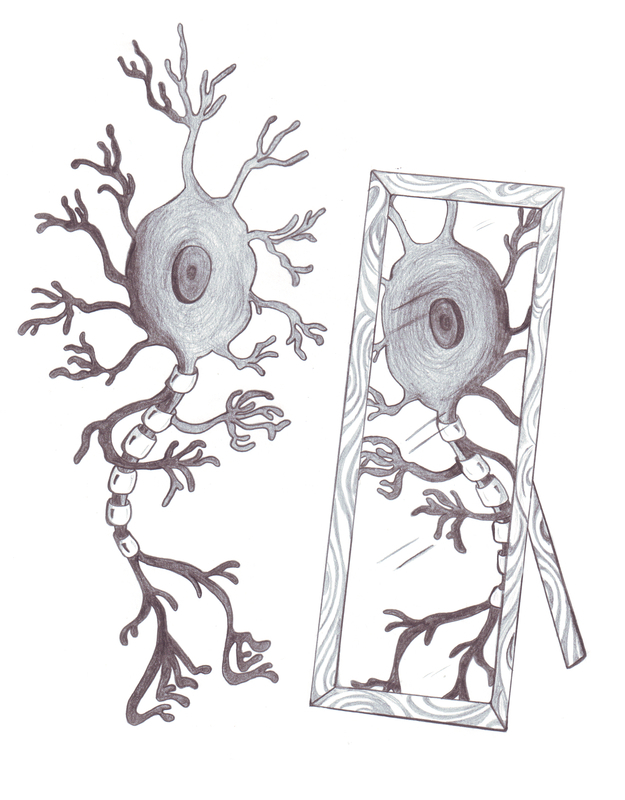 This is the way we all unconsciously send our emotions or feelings into a room 

This affect other people in the room — for good or for bad 

When we’re under stress, our family members can pick up our negativity and anxiety through the “mirror-neuron-emotions” which can then impact their actions

The opposite can also happen – parent-carers can pick up on their child’s negative energy
https://www.youtube.com/watch?v=Jcc0L9v1q-8
De-stressing Techniques
Walk Your Cares Away
-  Exercise is important to both our body and mind
Laugh Out Loud!
Laughter is a whole-body experience which positively affects every organ of your body
Wake Up to Morning Pages
Each morning put a pen to paper and continuously write whatever comes into your mind 
Breathe Away Stress
A quick way to defuse anxiety is through simple controlled breathing exercises
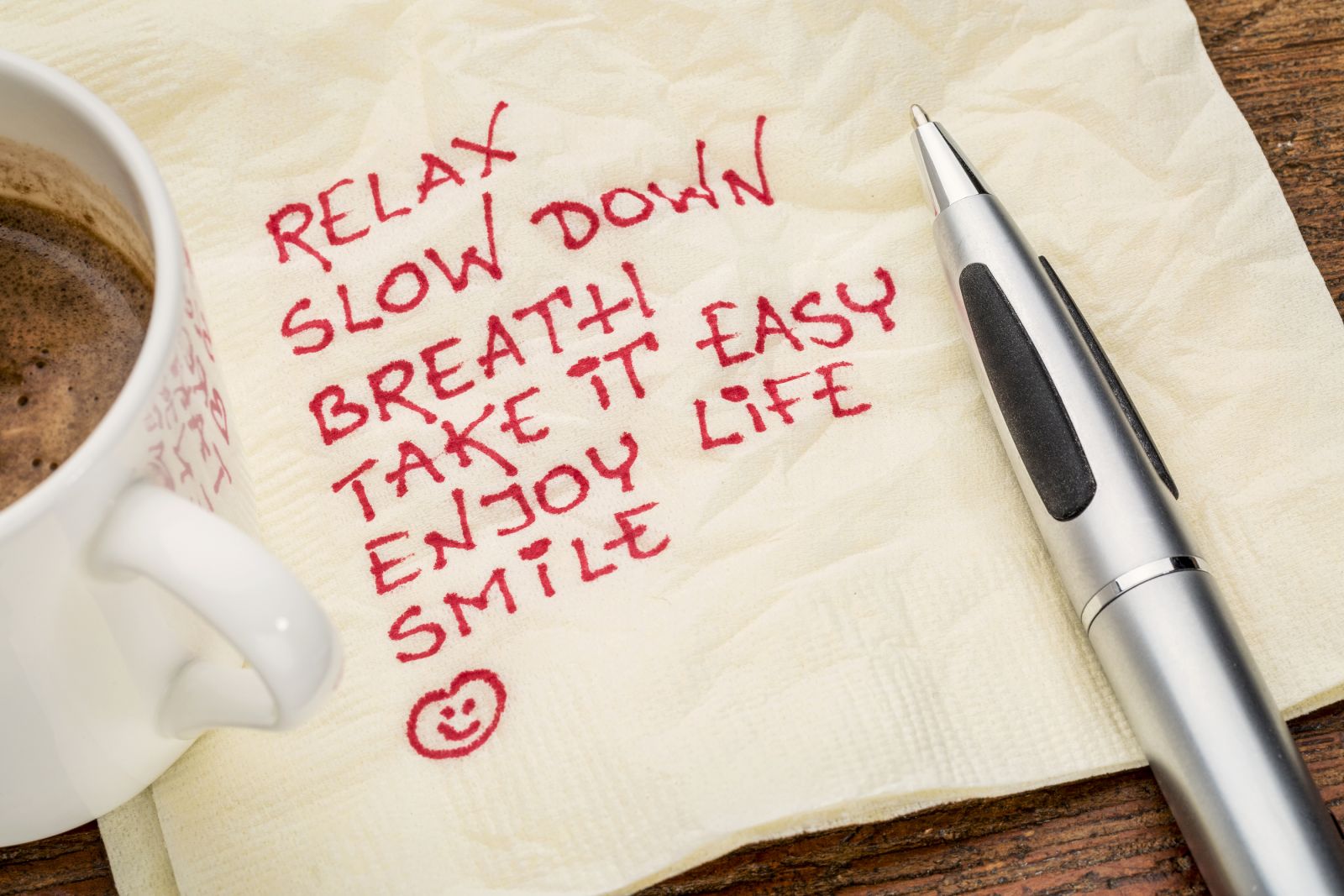 https://goodparentingbrighterchildren.com/relaxation-techniques/
De-stressing Techniques
Continued  .  .  .
Pet Your Pet
People who own pets suffer far less stress and work more efficiently at home and work
Art: Colouring 
Helps to energize, clarify and calm your thought processes and fill your body with peace
Bathe Your Cares Away
Reduce aches and pains, allowing for relaxation, triggers mindfulness and helps you to sleep
 Music
Background music can motivate, relax, tap into your creative 
      juices and help build your brain
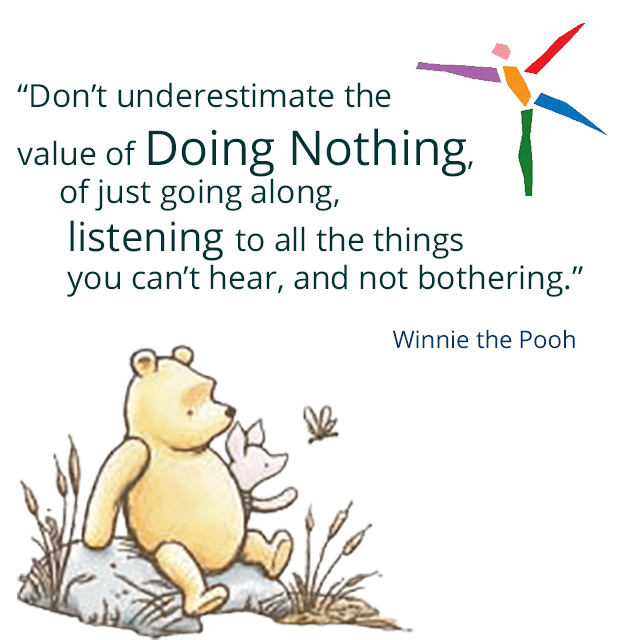 https://goodparentingbrighterchildren.com/ways-to-relax/
https://positivepsychology.com/wp-content/uploads/Skills-for-Regulating-Emotions.pdf
The Lazy 8 Breathing Technique
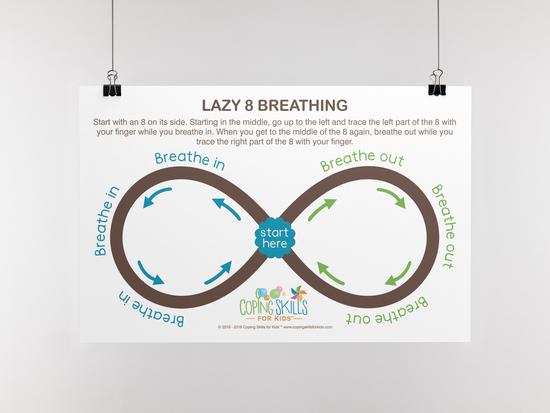 https://jefferson.mpls.k12.mn.us/uploads/bw_reproducible_t.pdf
Grounding Techniques
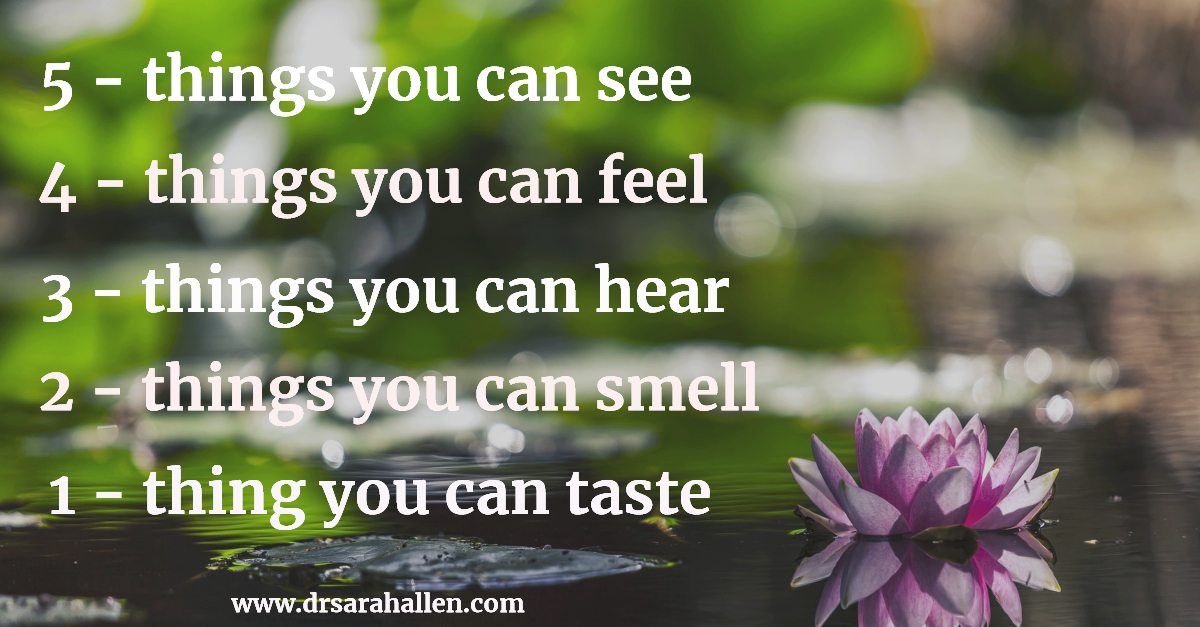 Shift your focus from your:
Anxiety provoking thoughts in your mind
to
What is happening physically in your body or your surroundings right now
The 5-4-3-2-1 Grounding Techniques
https://drsarahallen.com/7-ways-to-calm/
Which Zone are you in now?
Have a chat to your partner and/or family members; share with each other which Zones you are in just now.
Visualize a Safe Place
Visualizing a Safe place is a useful technique for grounding the body and mind

By bringing to mind your safe space, your favourite environment, or your comfort zone you can actually reverse the stress response

This can become an essential coping skill for managing anxiety, panic
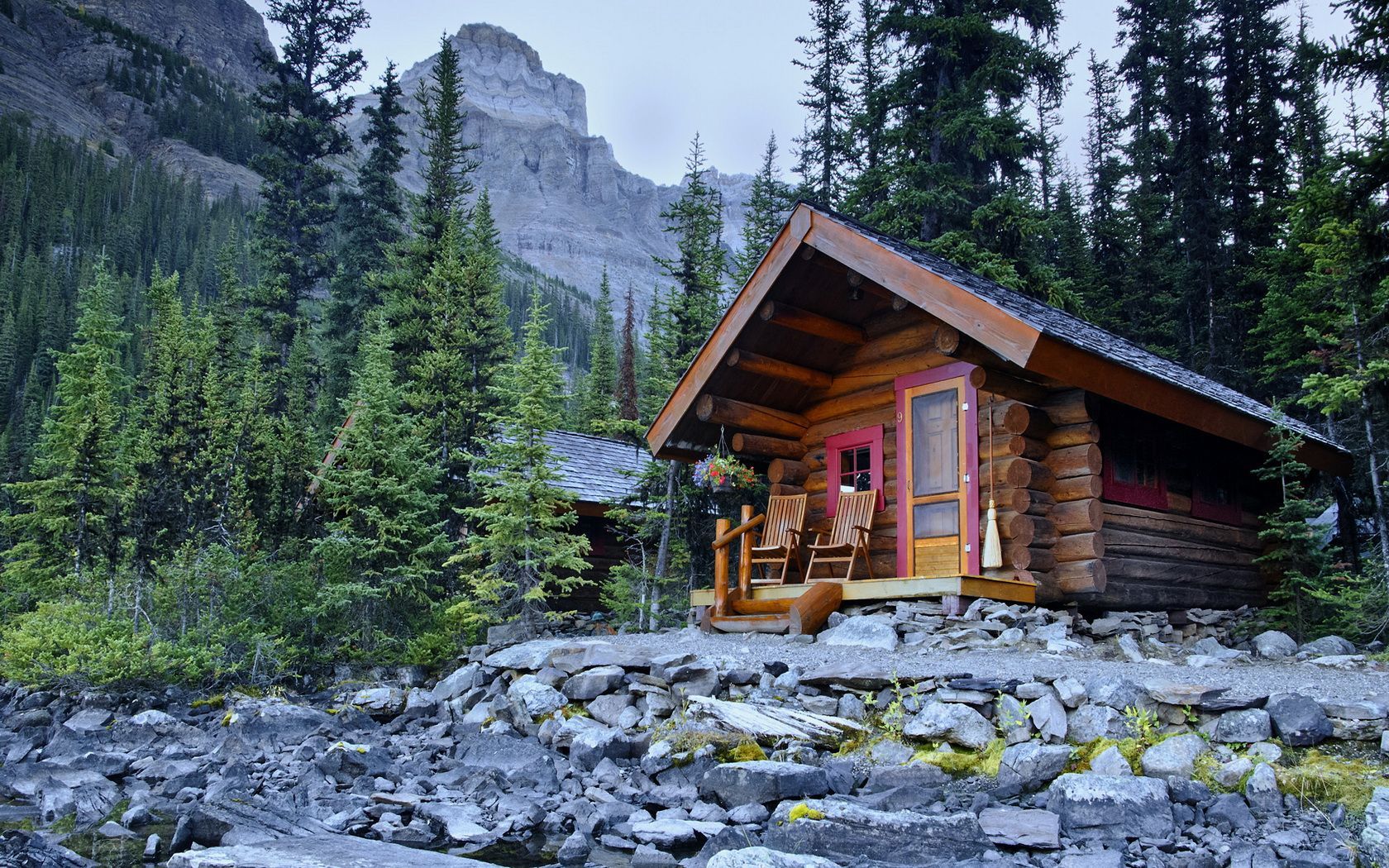 https://www.youtube.com/watch?v=Isw37iCwMCg
57 Albion Road, Edinburgh EH7 5QY							Tel: 0131 475 2416							Email: info@pasda.org.uk							Website: www.pasda.org.uk 									Scottish Charity Number: SC042678
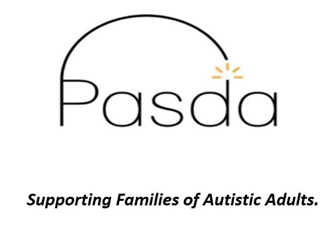 MAKE A DONATION TO SUPPORT Pasda’s WORK
If you have benefitted from this presentation, please consider supporting Pasda's work. 
You can do this in one of four ways:  
Donate via JustGiving on the Pasda website at: https://www.pasda.org.uk , at the top right of the Home Page.
Donate via JustGiving at: https://www.justgiving.com/pasdauk
Make a bank transfer. To do this, please contact us by phone or email for the account details.
Make out a cheque payable to Pasda, and mail it to our office at the address above.  

Thank you very much.